МИНИСТЕРСТВО ОБРАЗОВАНИЯ РМПОРТФОЛИО
Петровой Натальи Ивановны
педагога дополнительного образования  
МУ  ДО «Центр эстетического воспитания детей» г.о.Саранск
Дата рождения: 25.01-1976
Профессиональное образование: Мордовский государственный университет имени Н. П.Огарева, факультет Национальной культуры»,квалификация-руководитель хора, преподаватель по специальности «Дирижирование»
№ диплома: БВС 0937490
Дата выдачи:28.06.2000г., 
Стаж педагогической работы (по специальности):  25 лет
Общий трудовой стаж:  25 лет
Наличие квалификационной категории:  первая

Дата последней аттестации: 12.05.2018г. 
(Приказ МО РМ №516  от 23.05.2018г.)
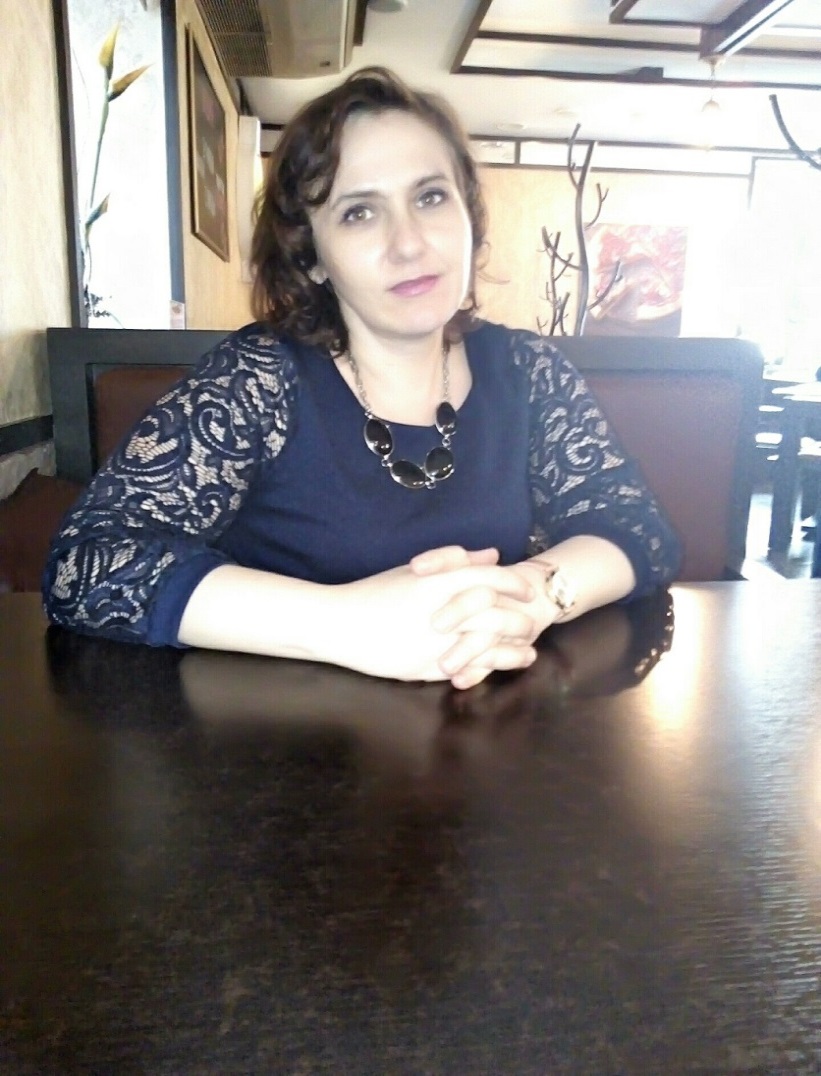 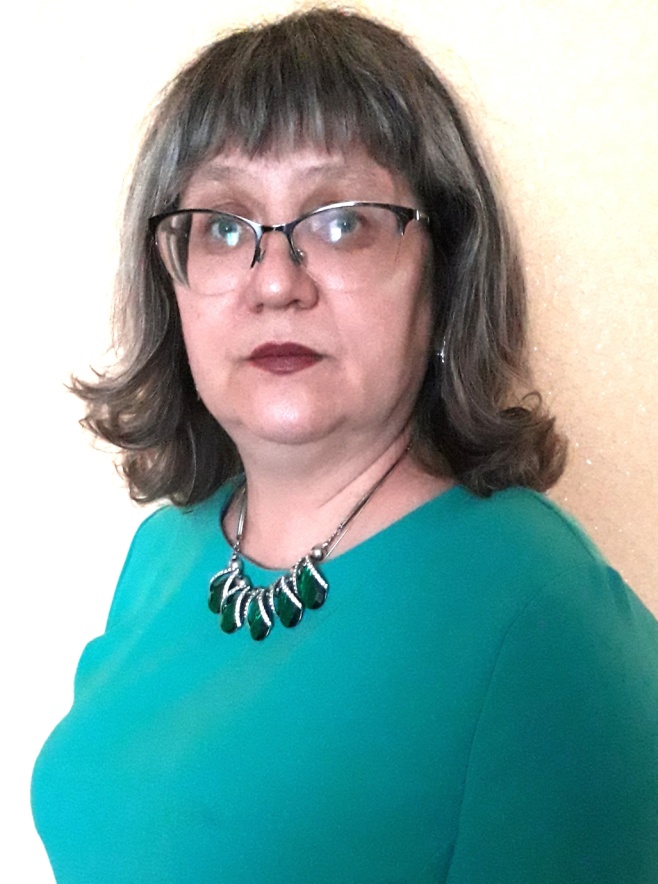 Характеристика представление
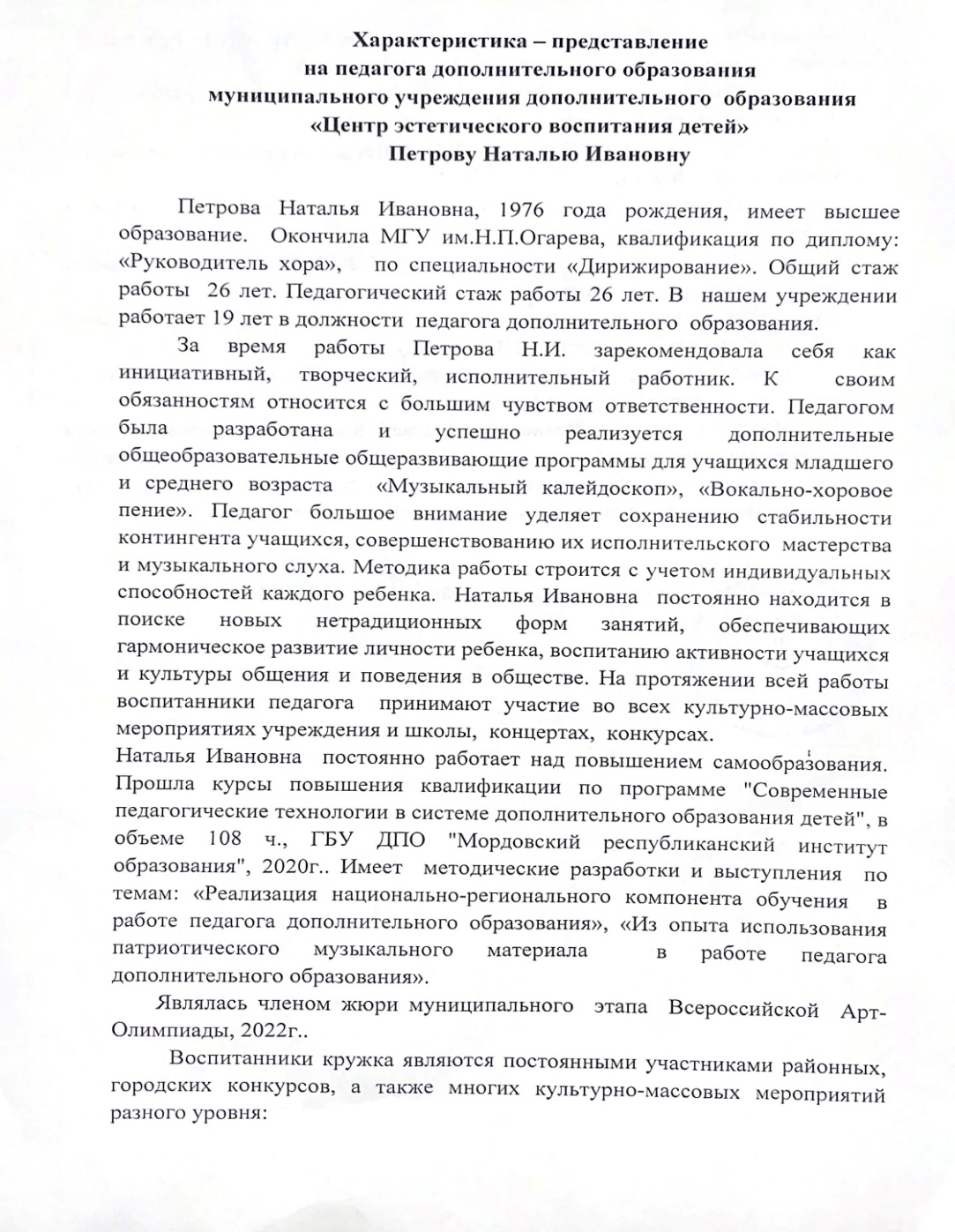 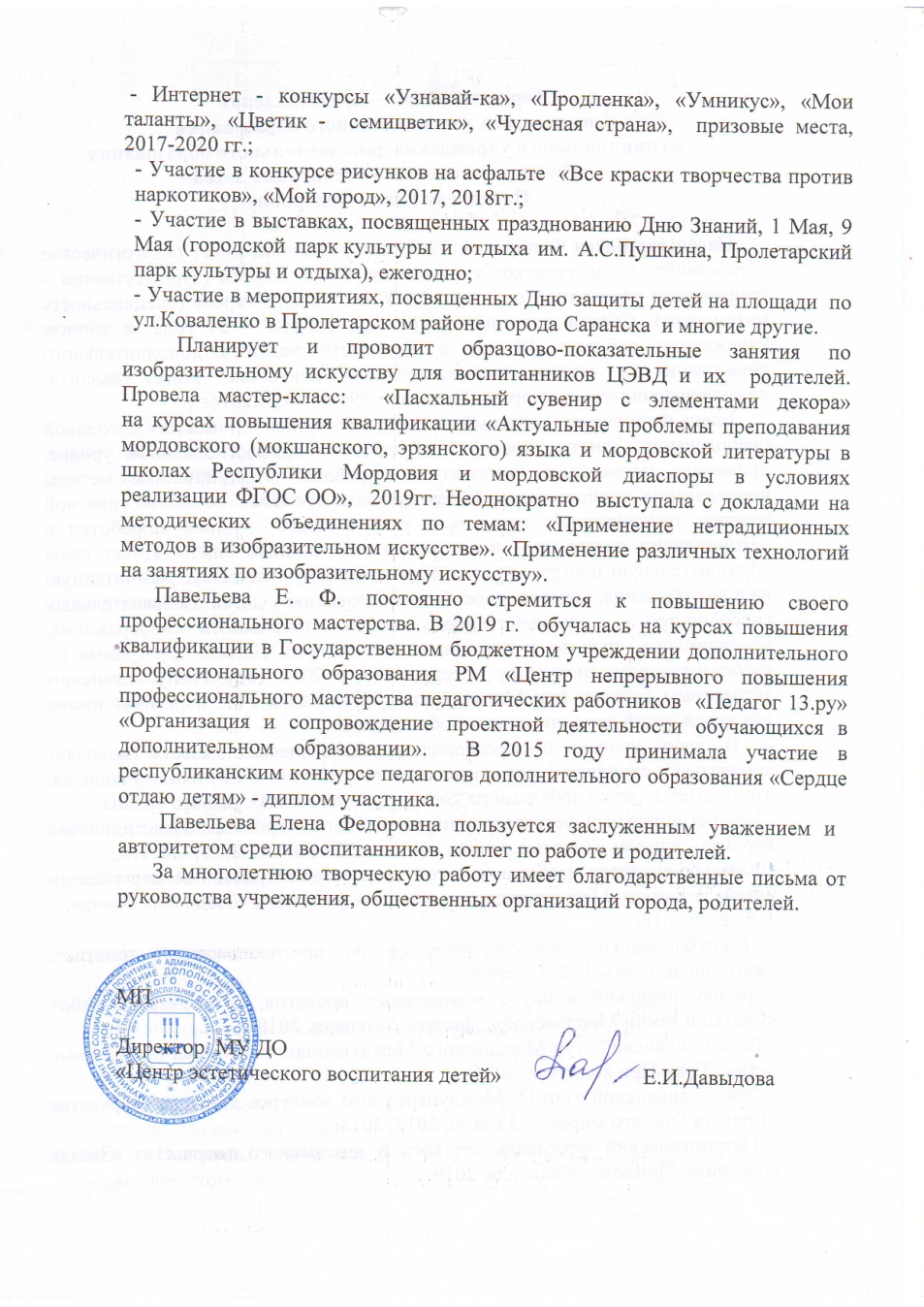 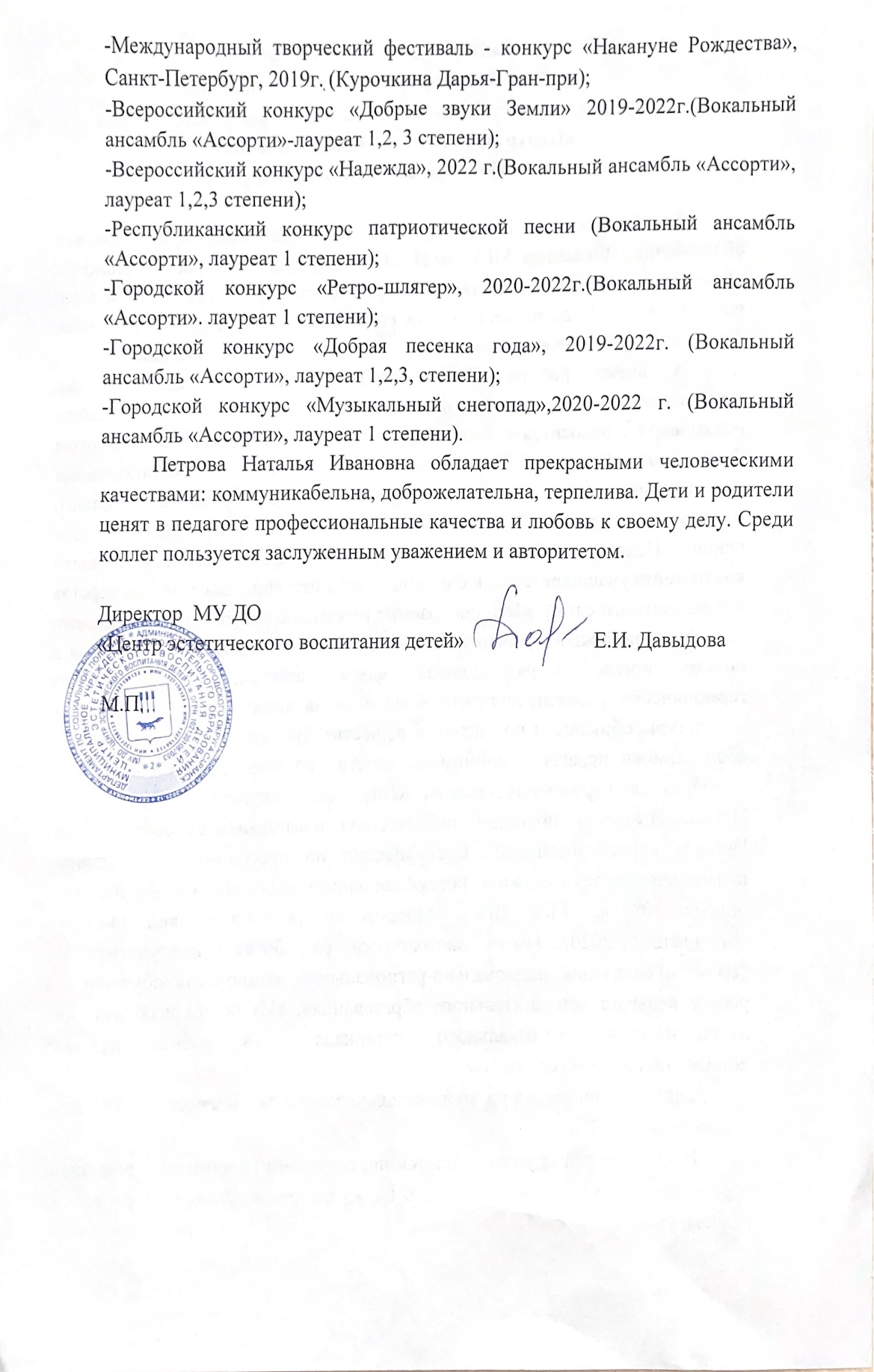 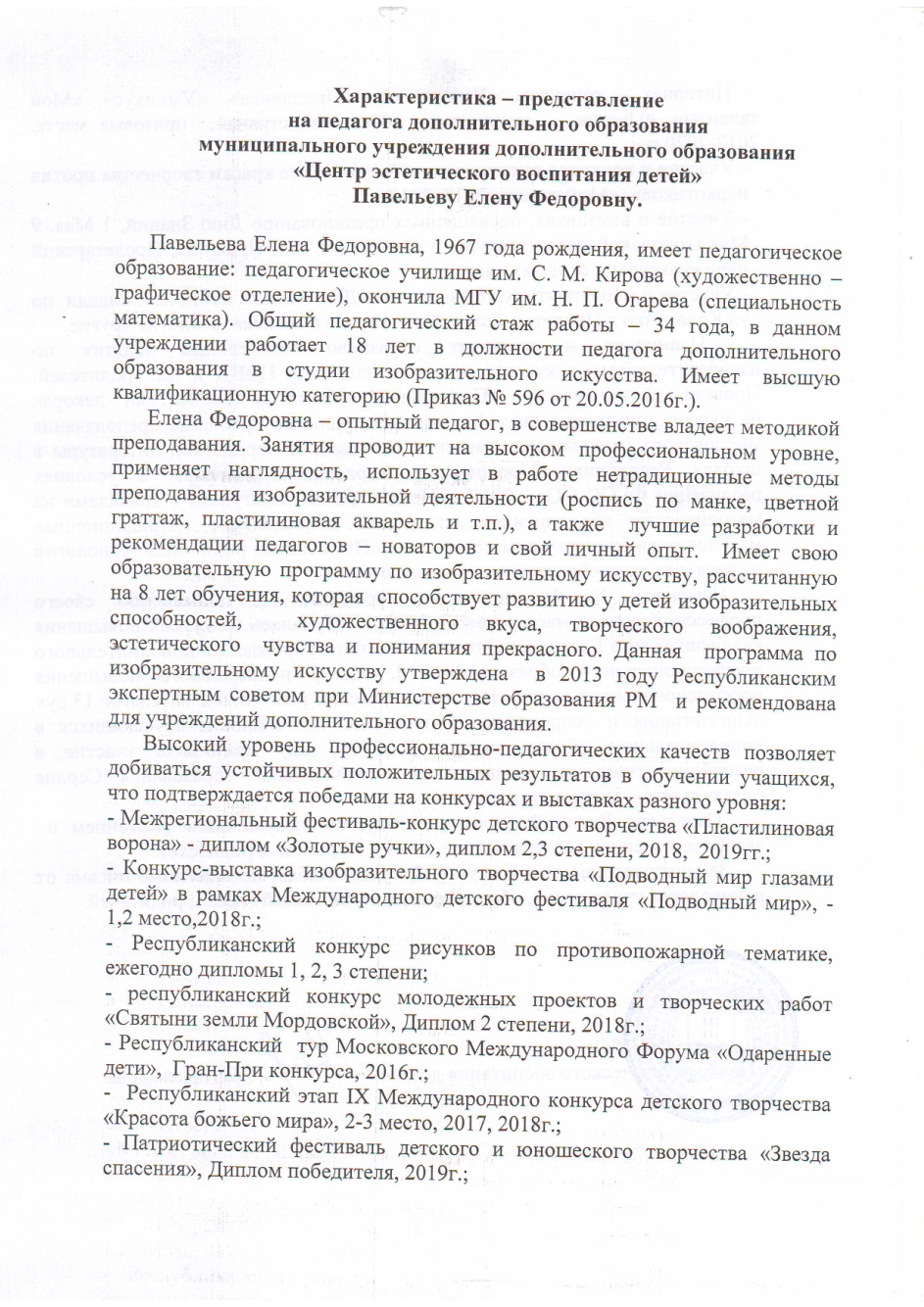 1.Реализация образовательных программ
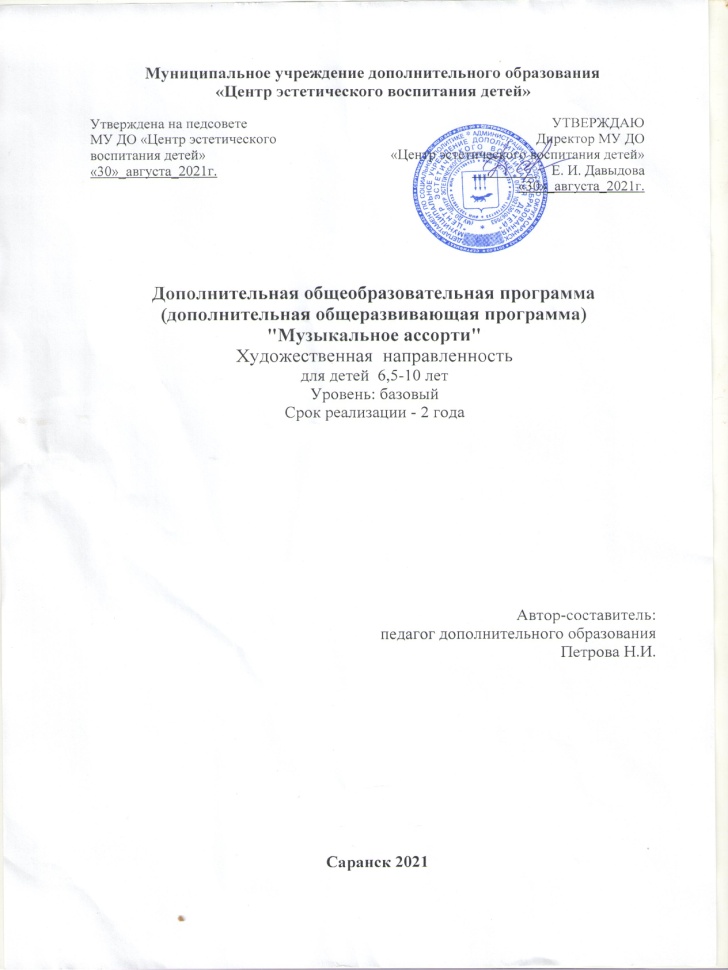 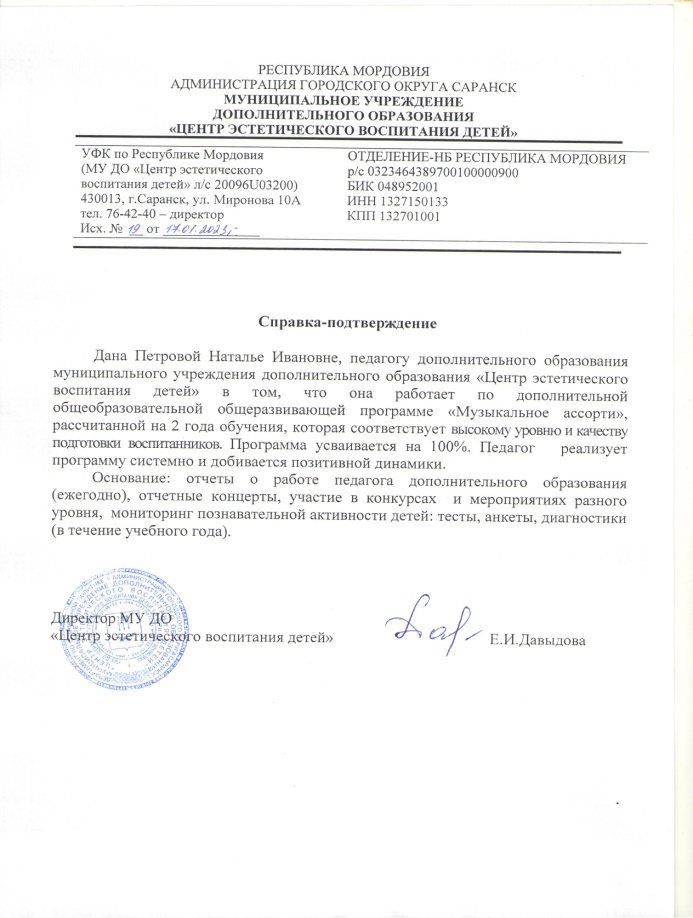 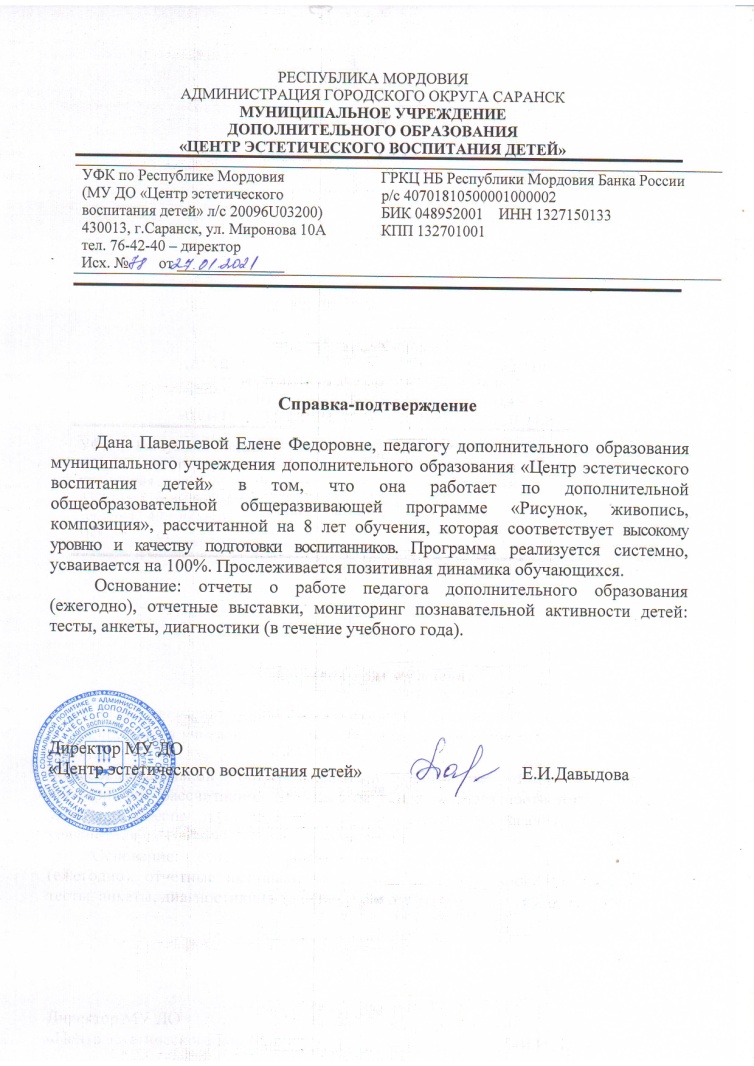 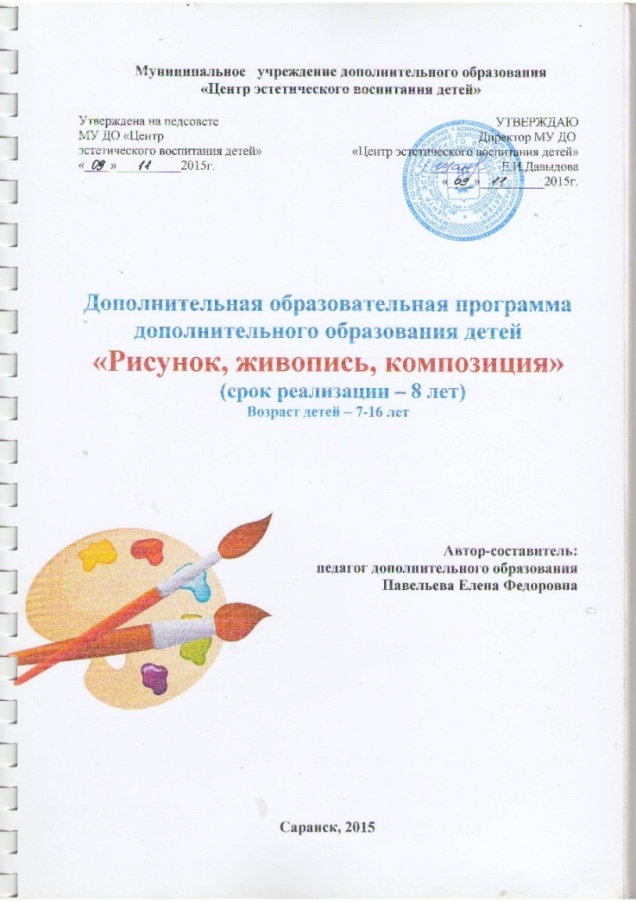 2.Участие в инновационной (экспертной)деятельности
Представление инновационного опыта 
на сайте МУ ДО «Центр эстетического воспитания детей»
http://cvdsar.ru/metodicheskaja-kopilka/obobschenie-pedagogicheskogo-opyta.html
3.Участие в конкурсах(заочно)
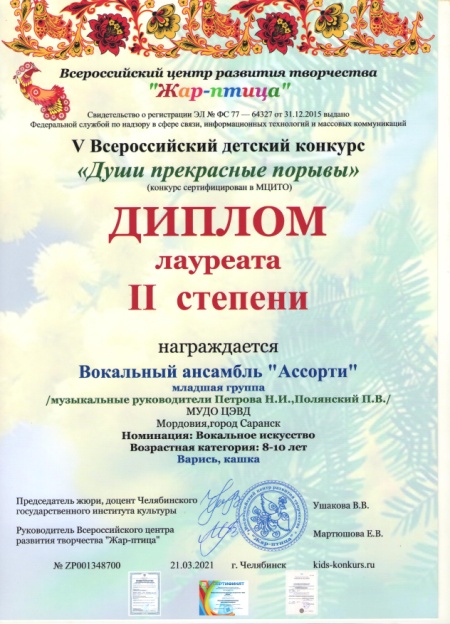 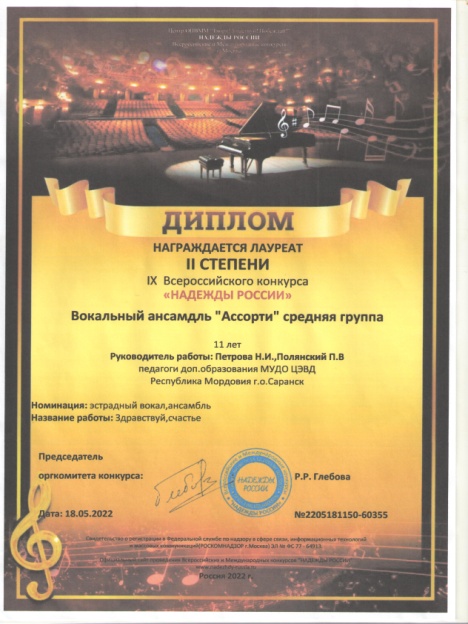 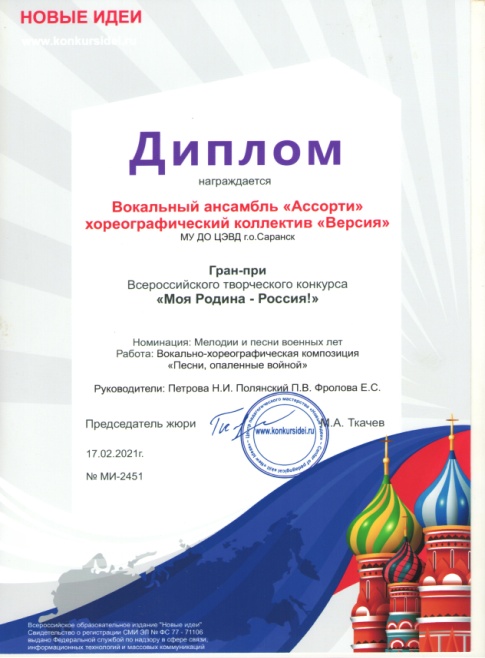 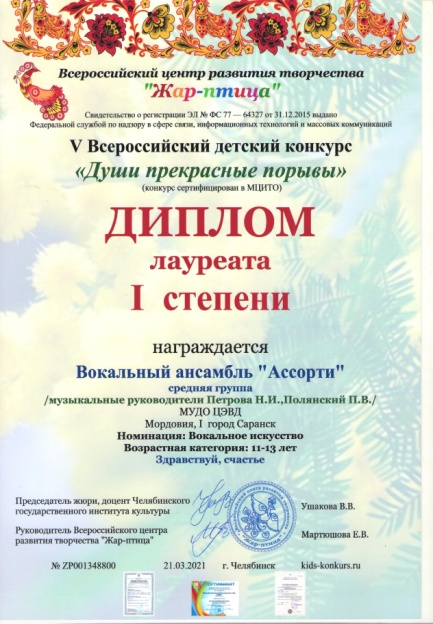 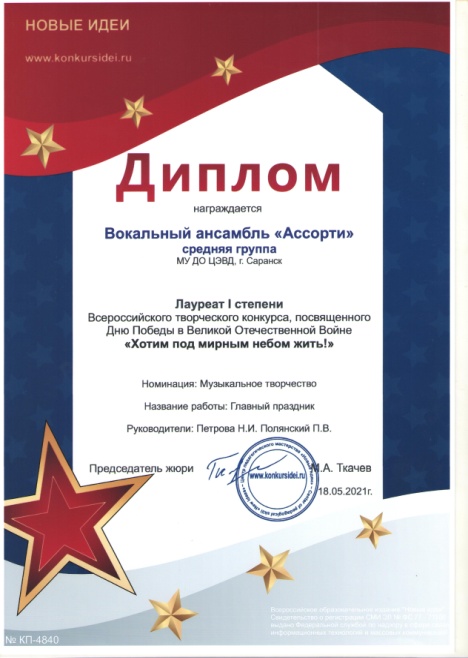 3.Участие в конкурсах «муниципальный»(очно)
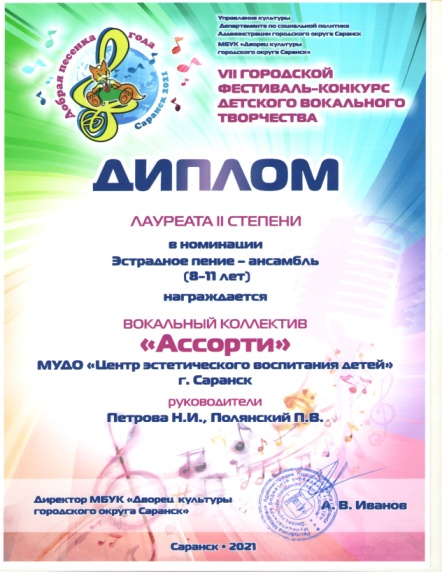 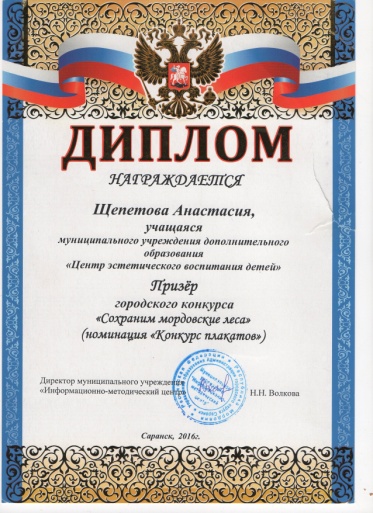 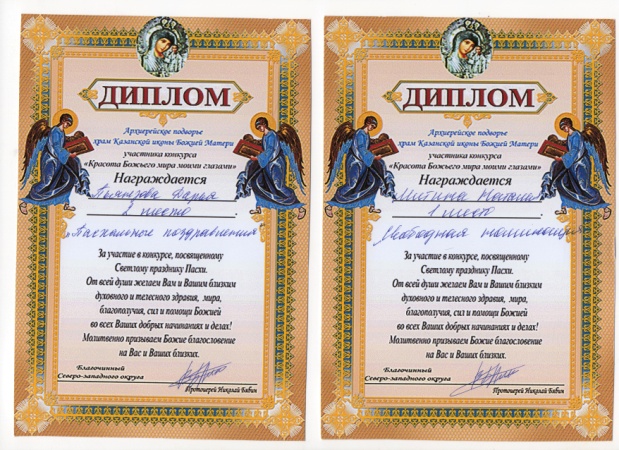 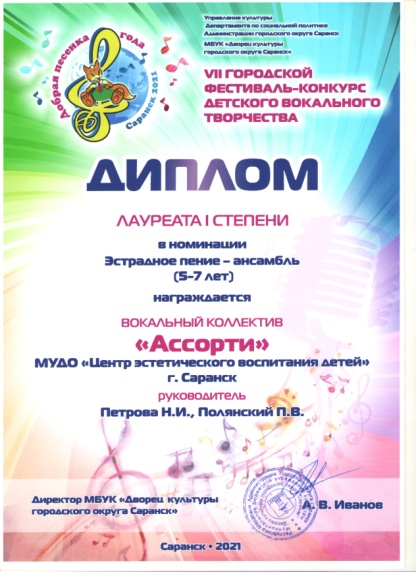 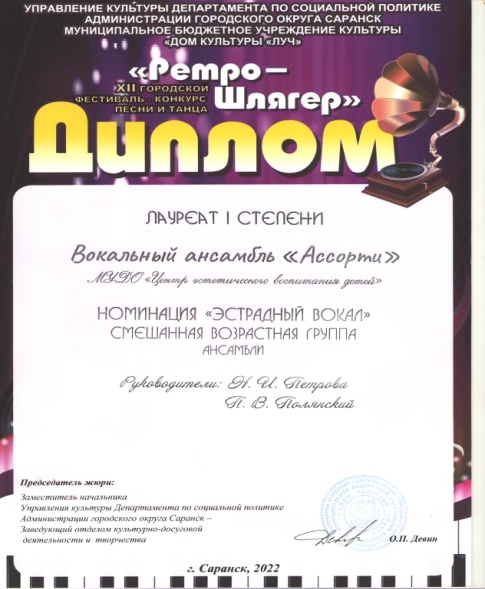 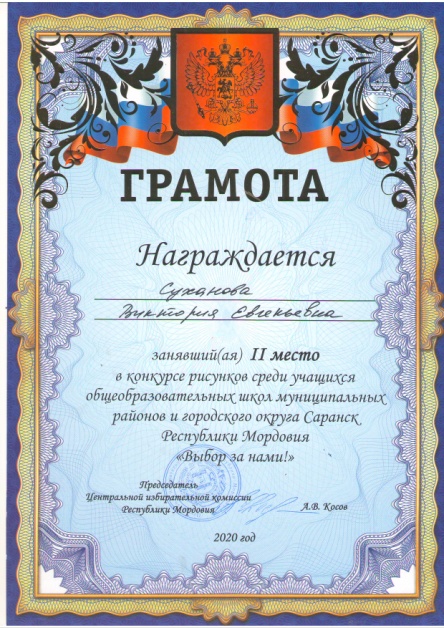 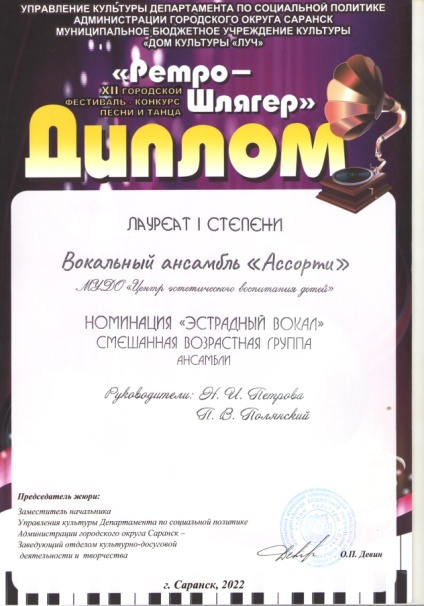 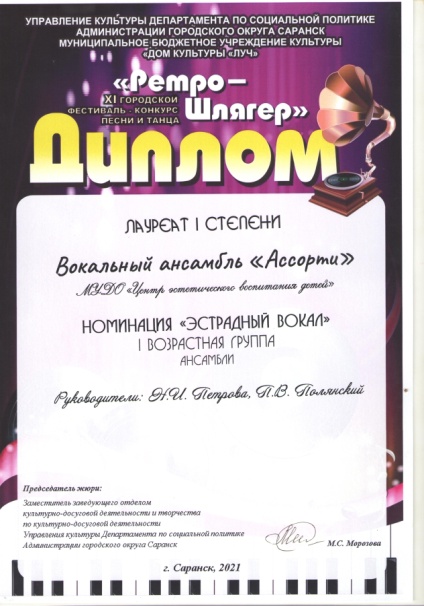 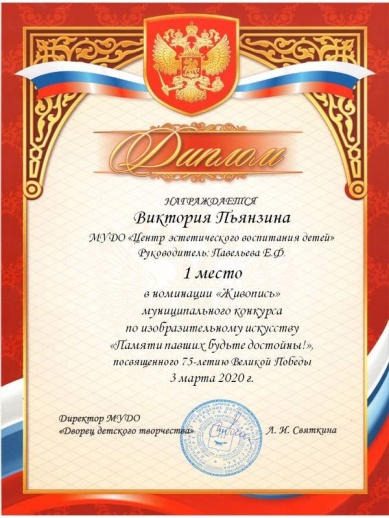 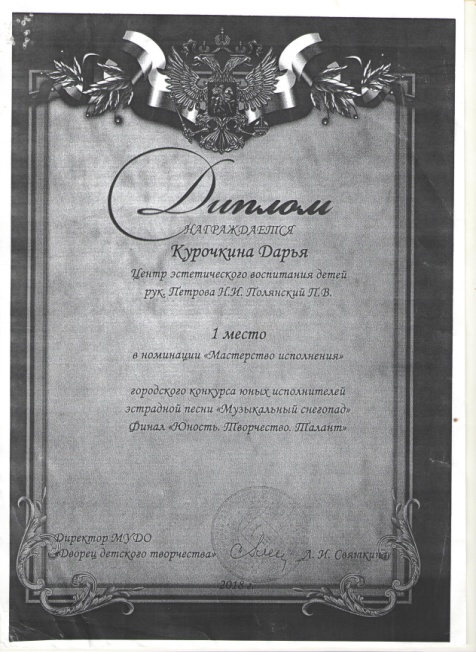 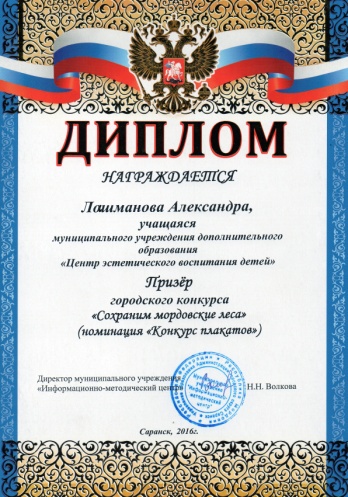 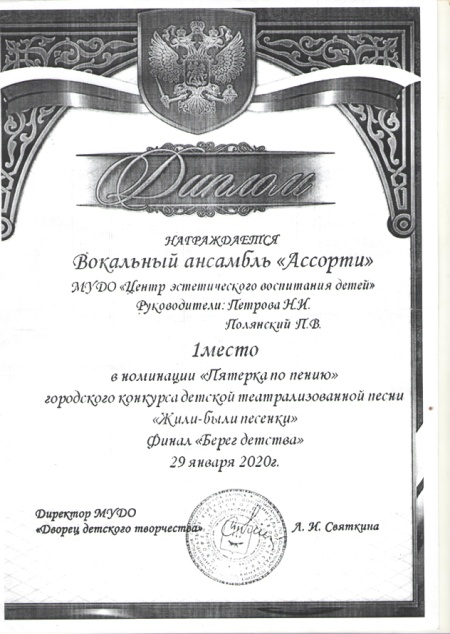 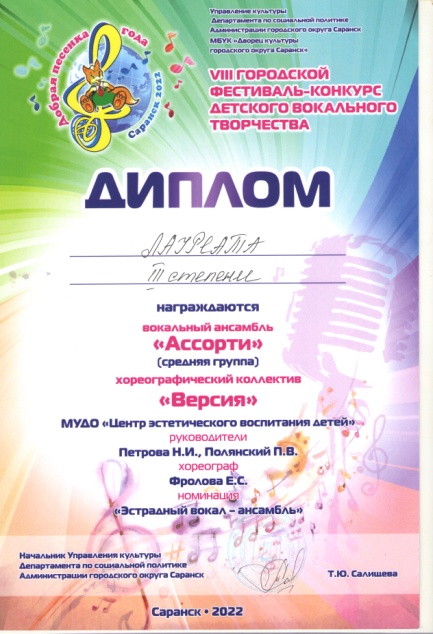 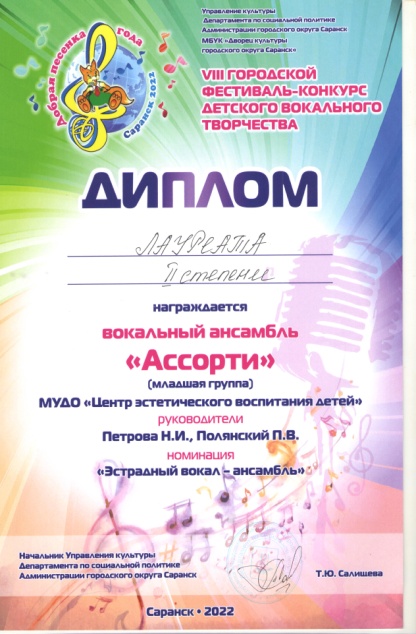 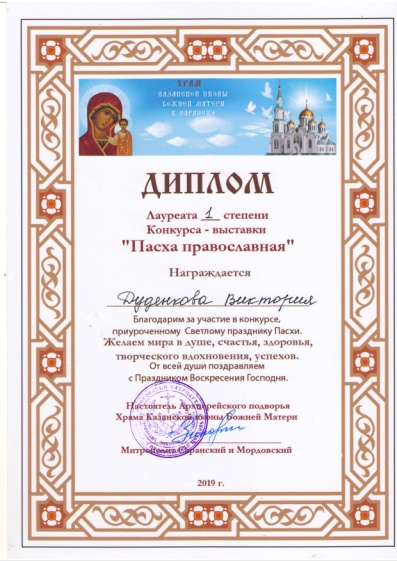 3.Участие в конкурсах (всероссийский-очно)
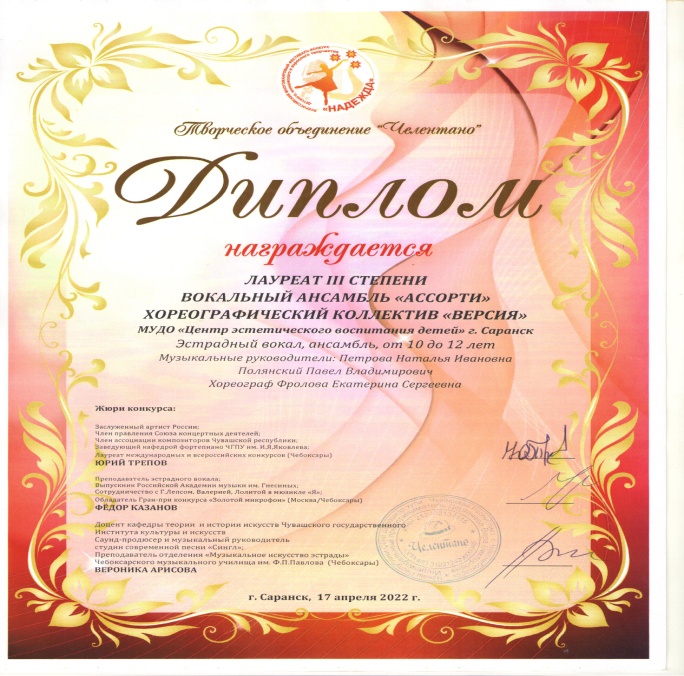 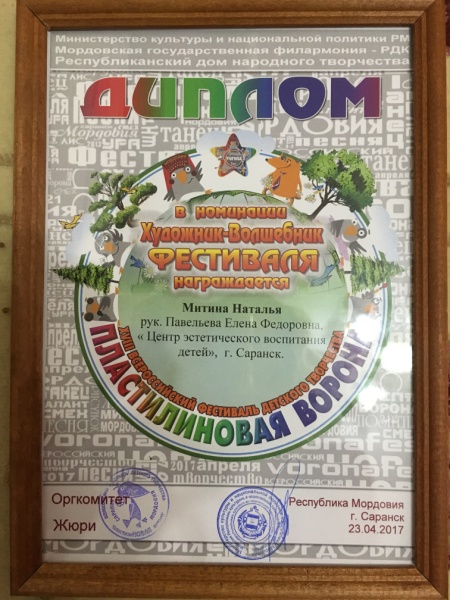 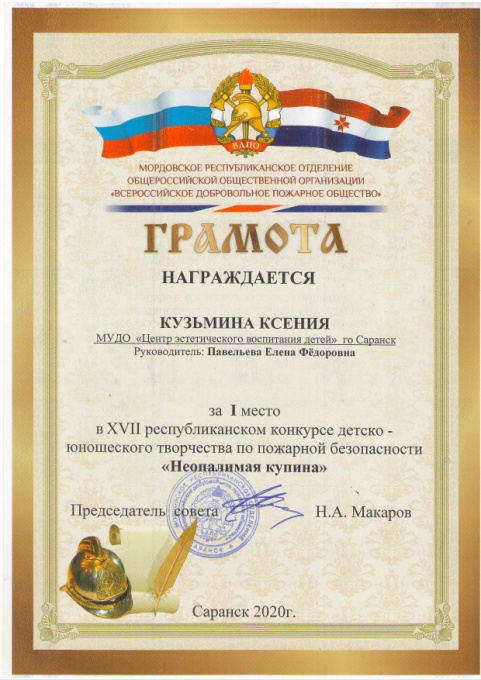 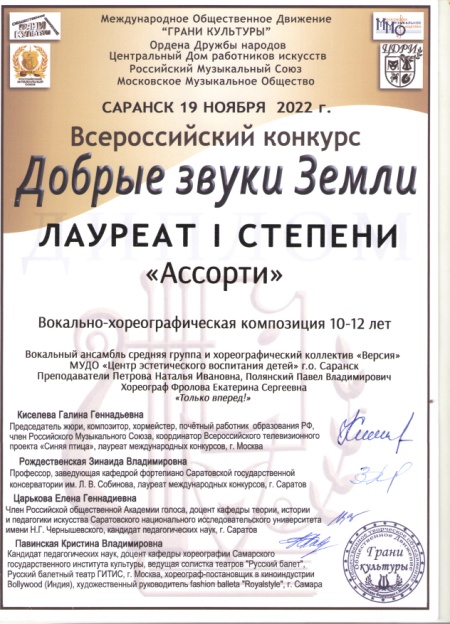 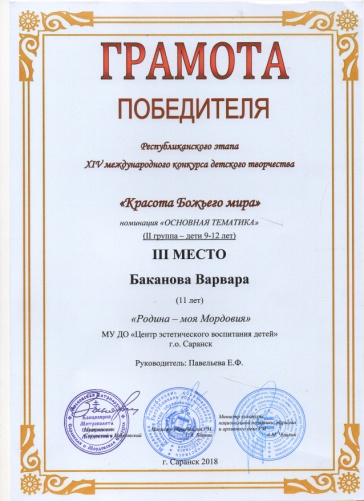 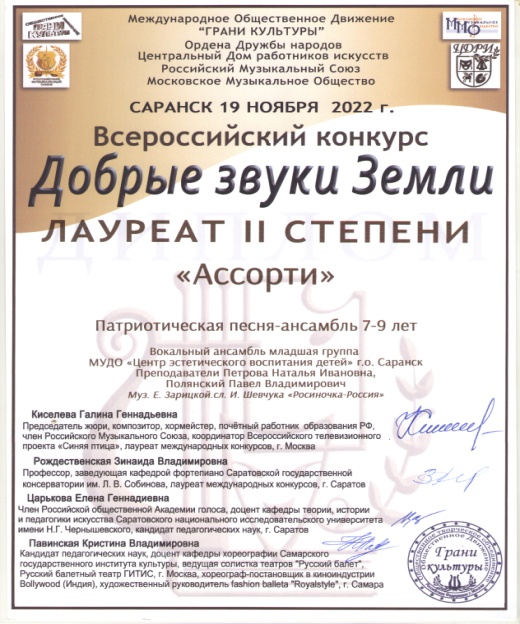 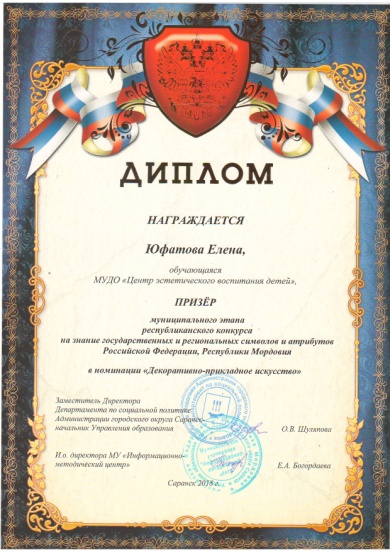 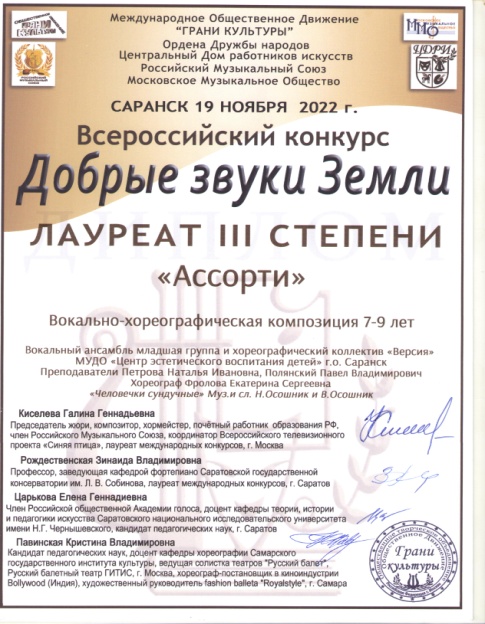 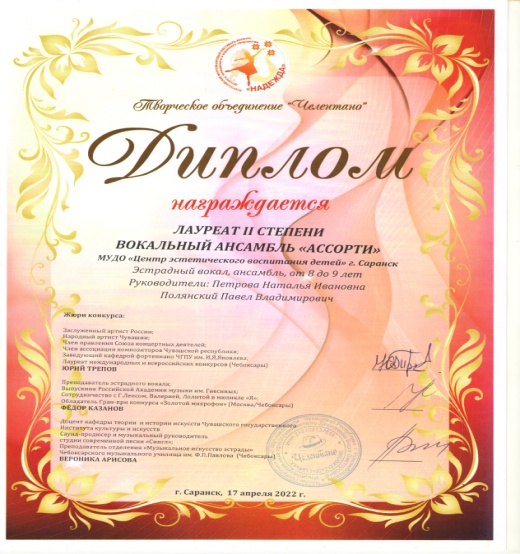 3.Участие в конкурсах(международный-очно)
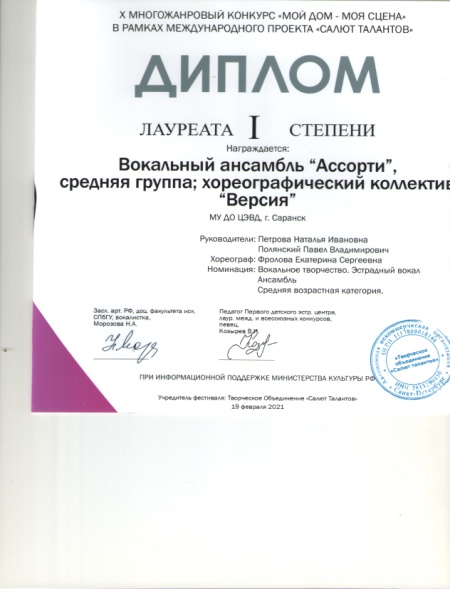 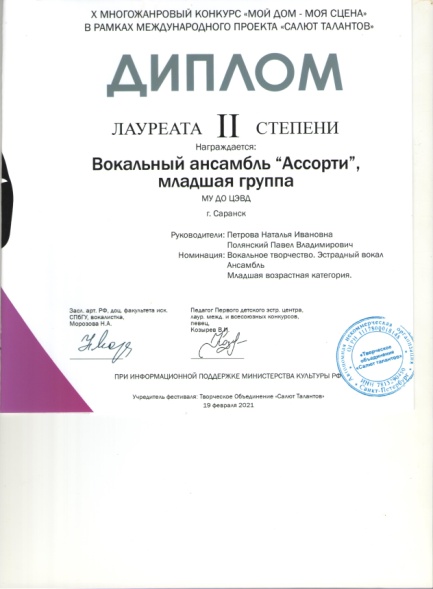 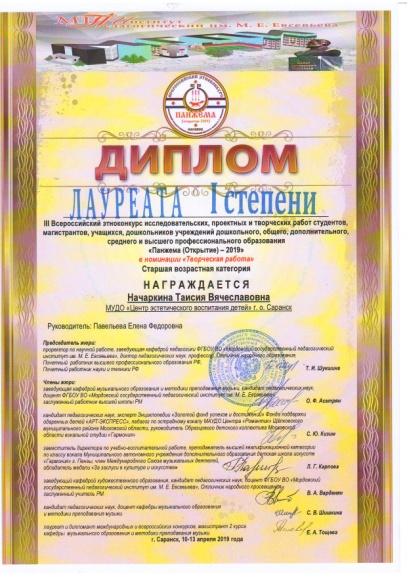 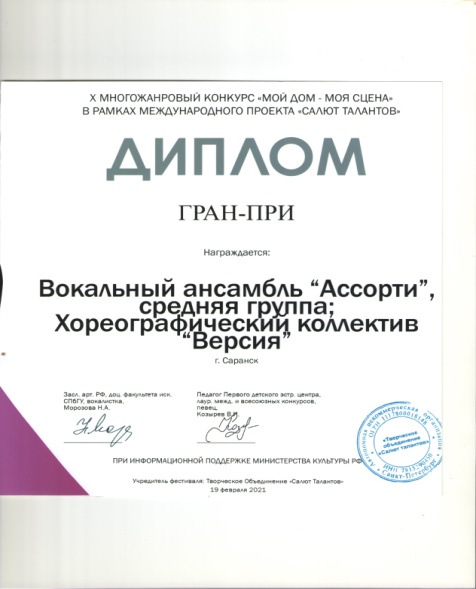 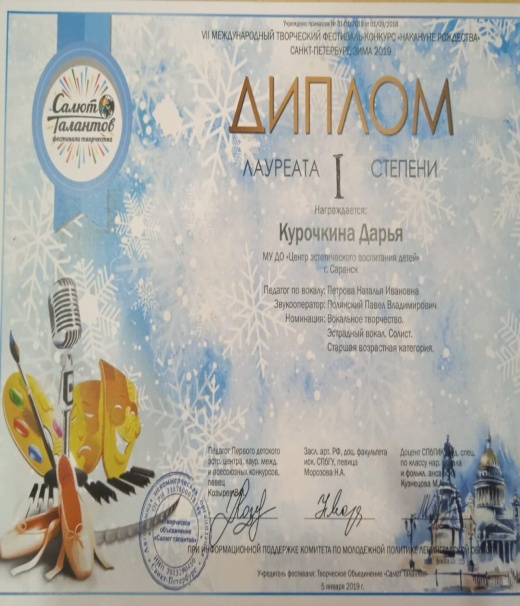 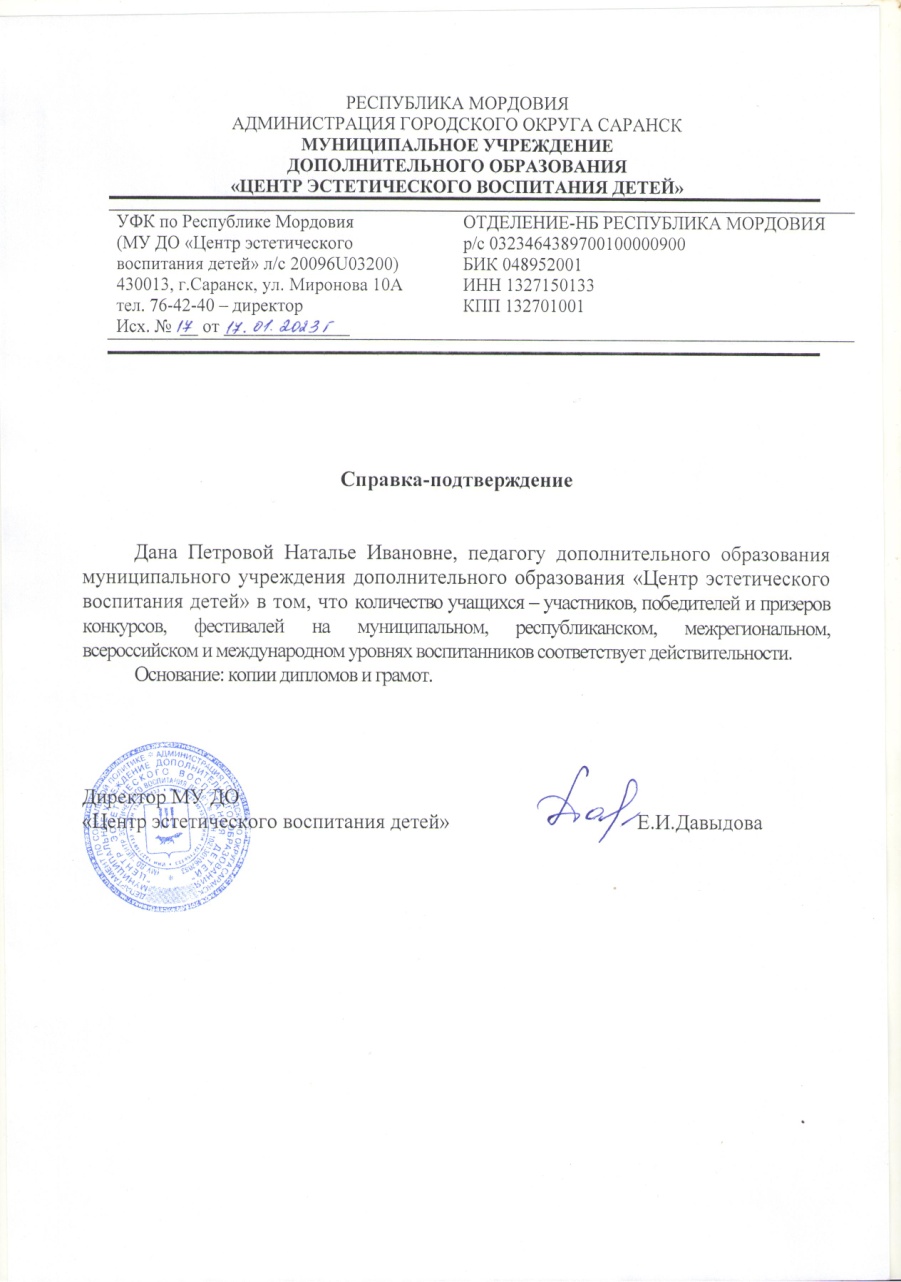 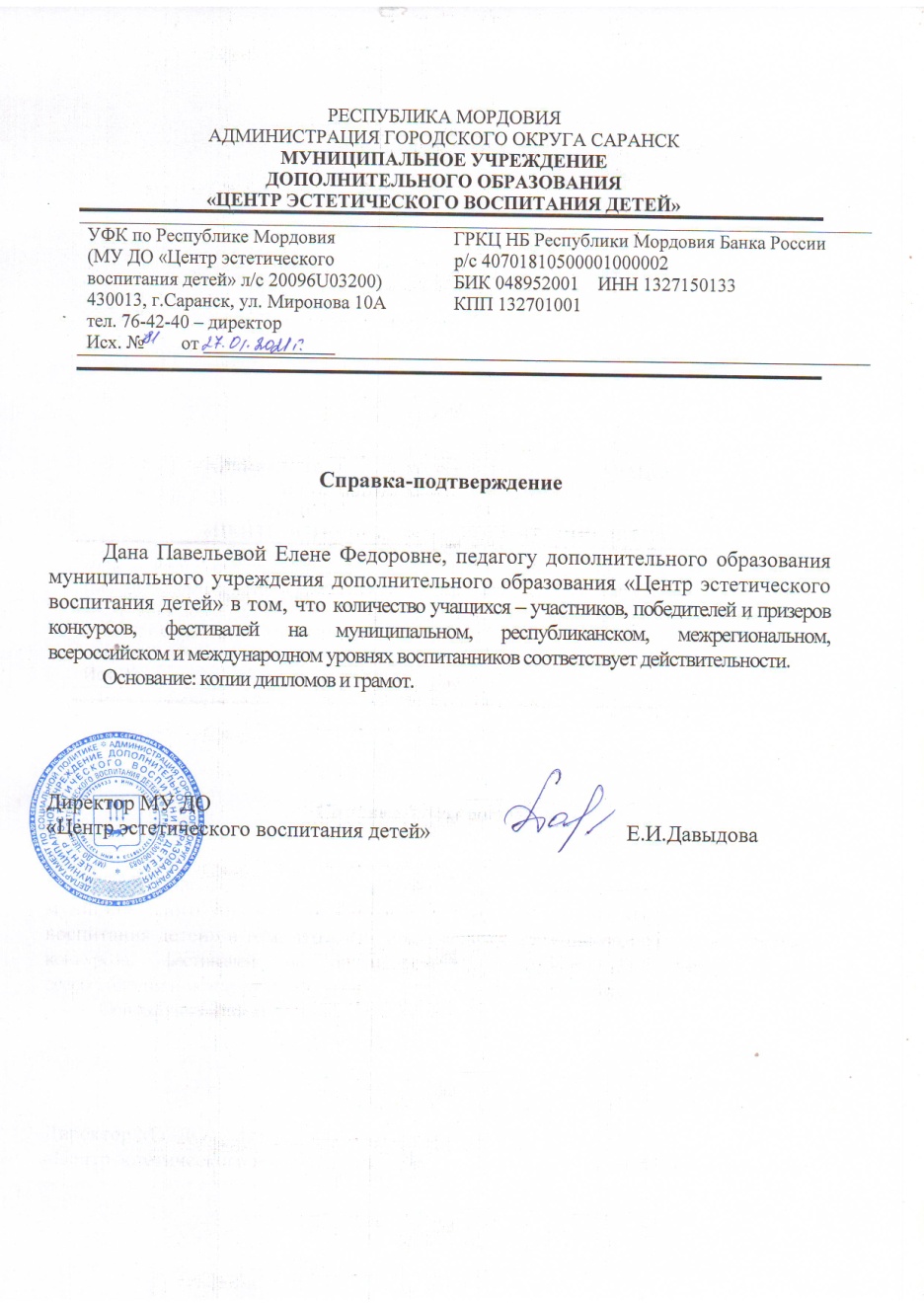 4. Наличие публикаций
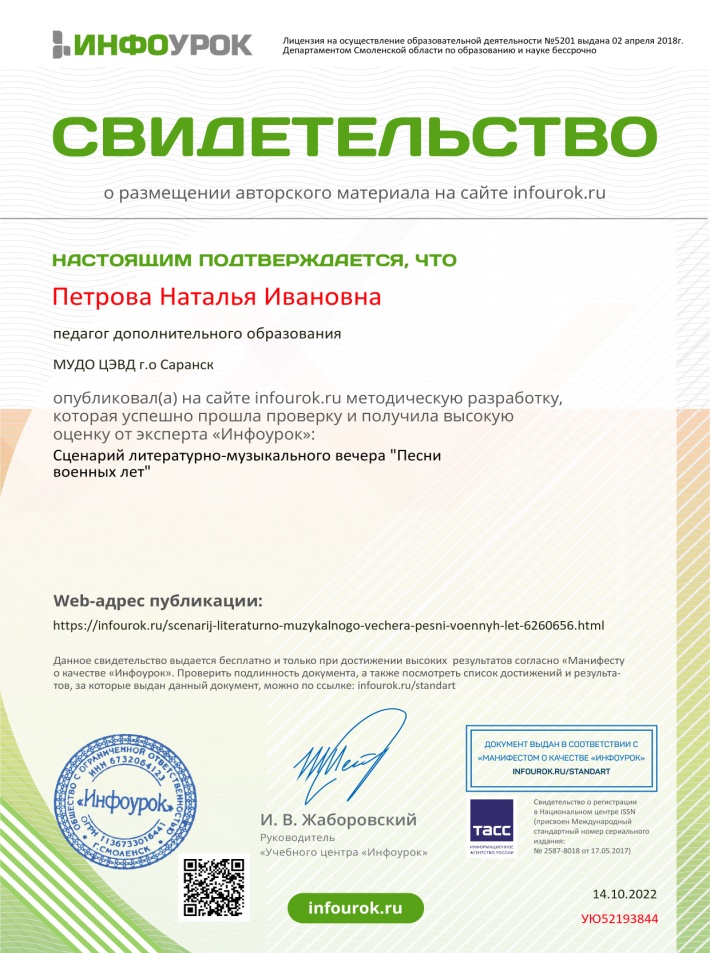 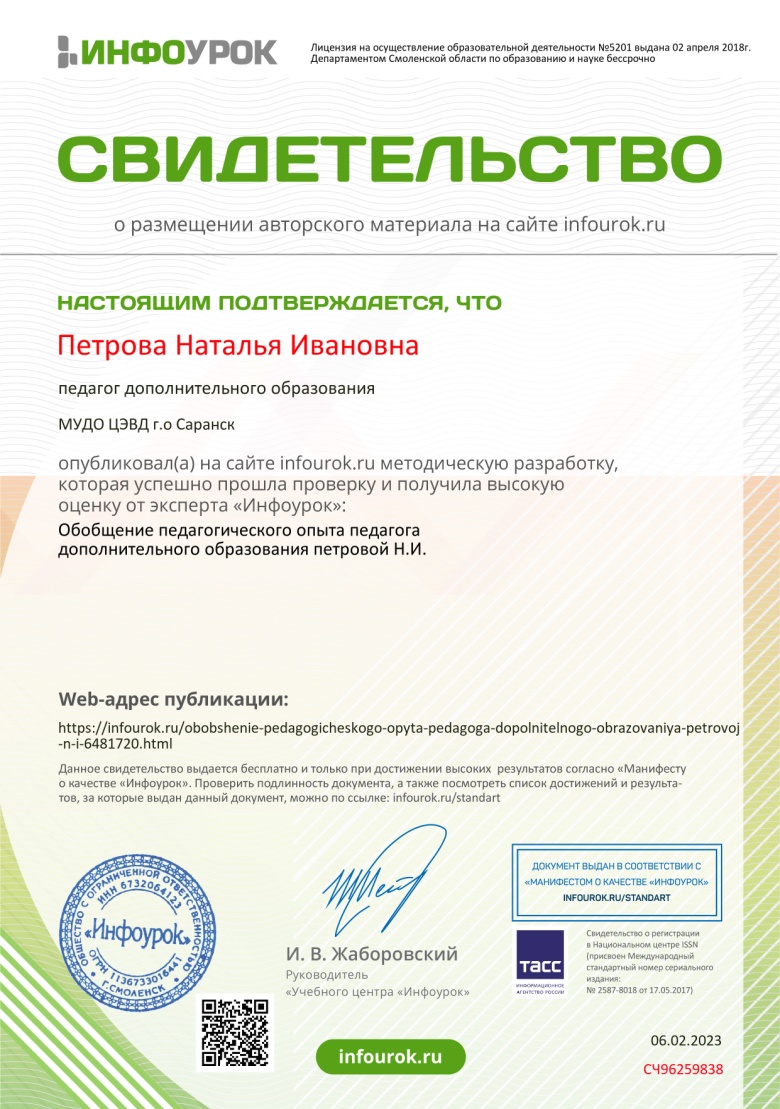 5.Реализация  АВТОРСКИХ образовательных программ
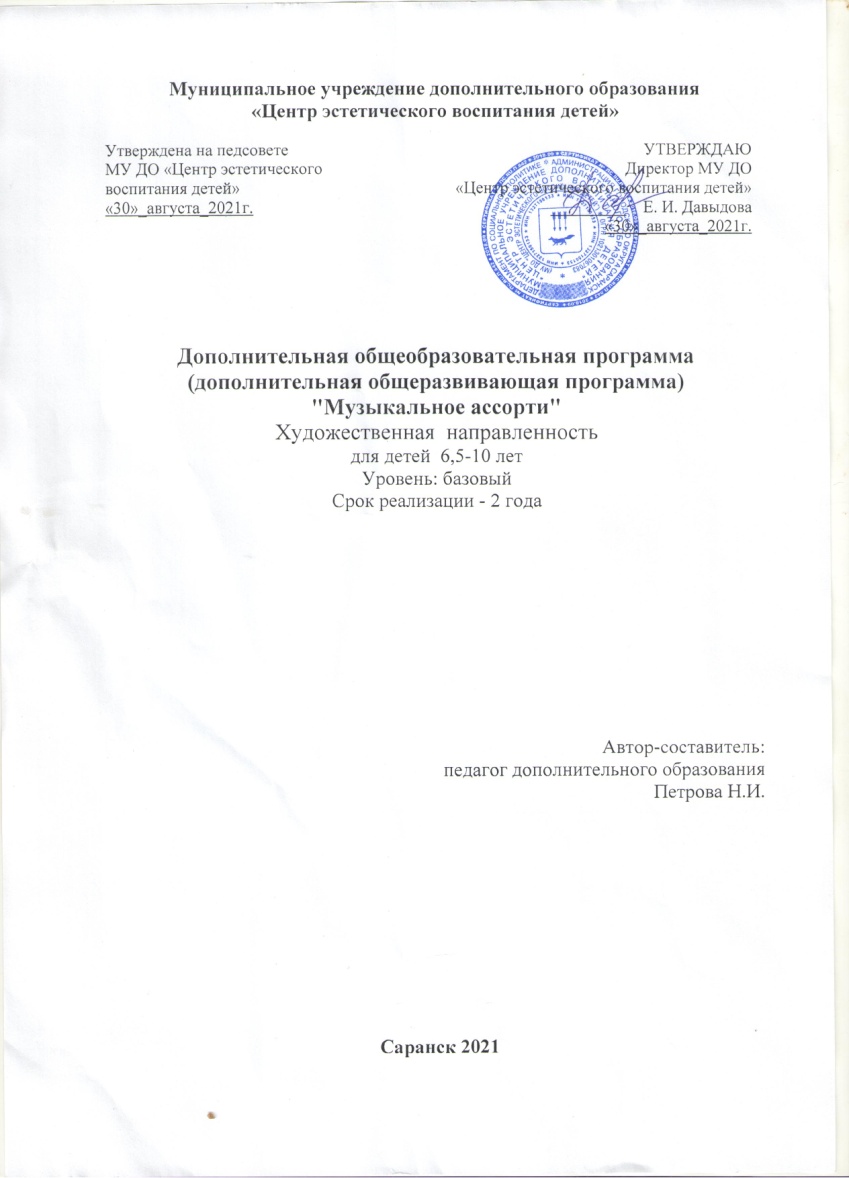 Рецензия на образовательную программу «Музыкальное ассорти»       Рецензент:                Трегулова  Н.П.- кандидат искусствоведения, доцент кафедры народной музыки института национальной культуры фбгоу во «МГУ им. Н.П.Огарева»                     «
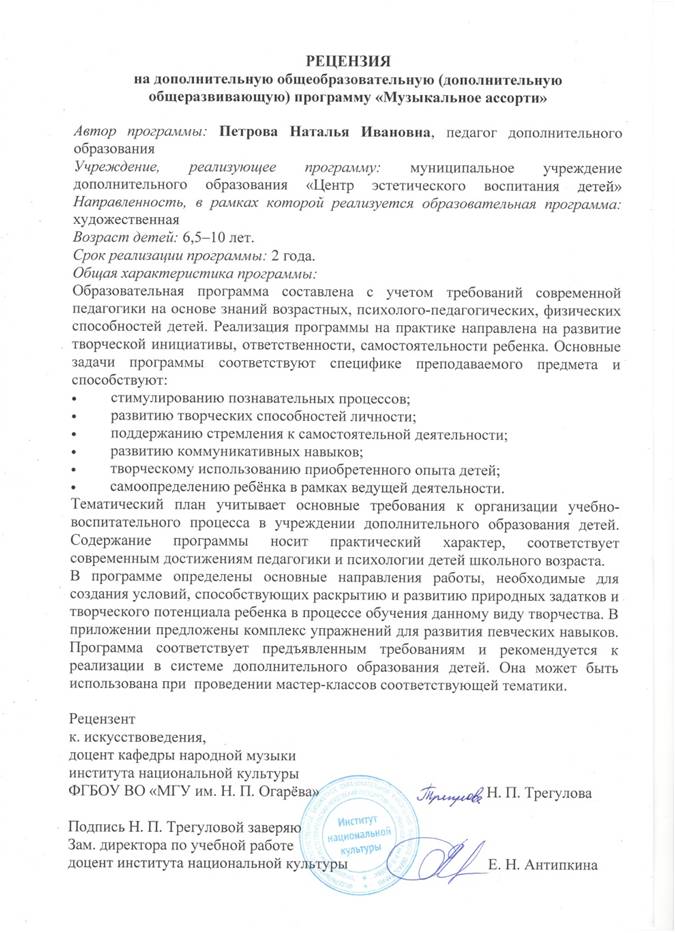 6. Выступления на заседаниях методических советов, научно-практических конференциях, педагогических чтениях, семинарах, секциях, форумах, радиопередачах(очно)
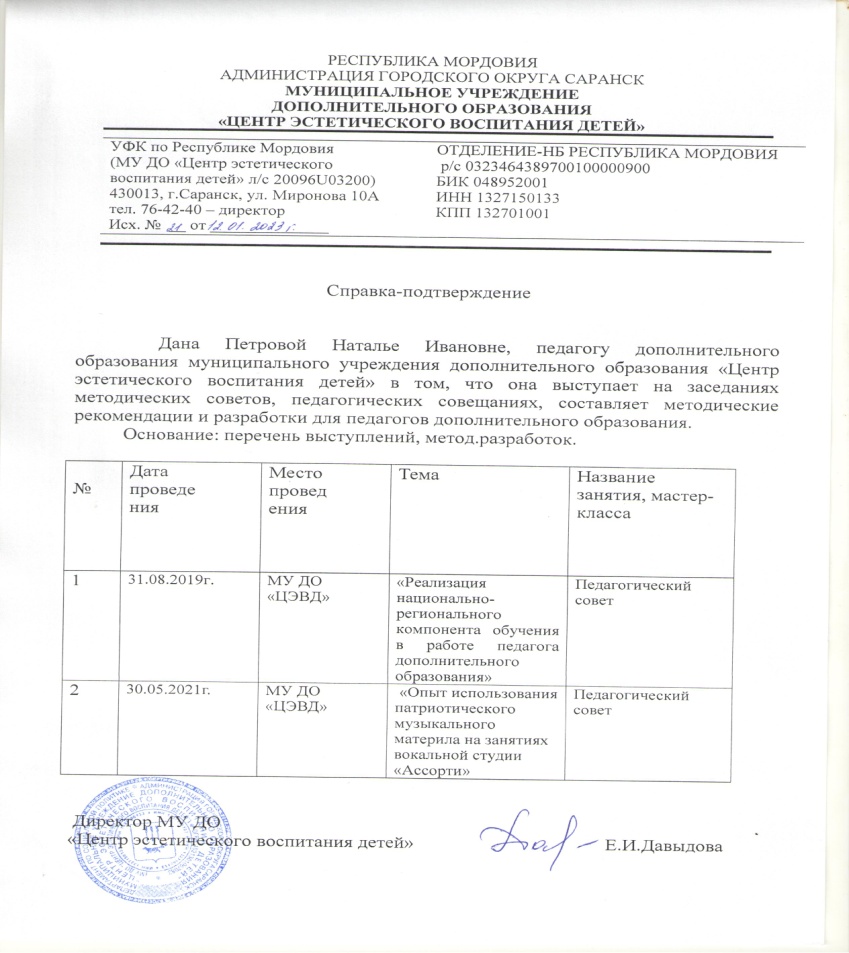 6. Выступления на заседаниях методических советов, научно-практических конференциях, педагогических чтениях, семинарах, секциях, форумах, радиопередачах(очно)
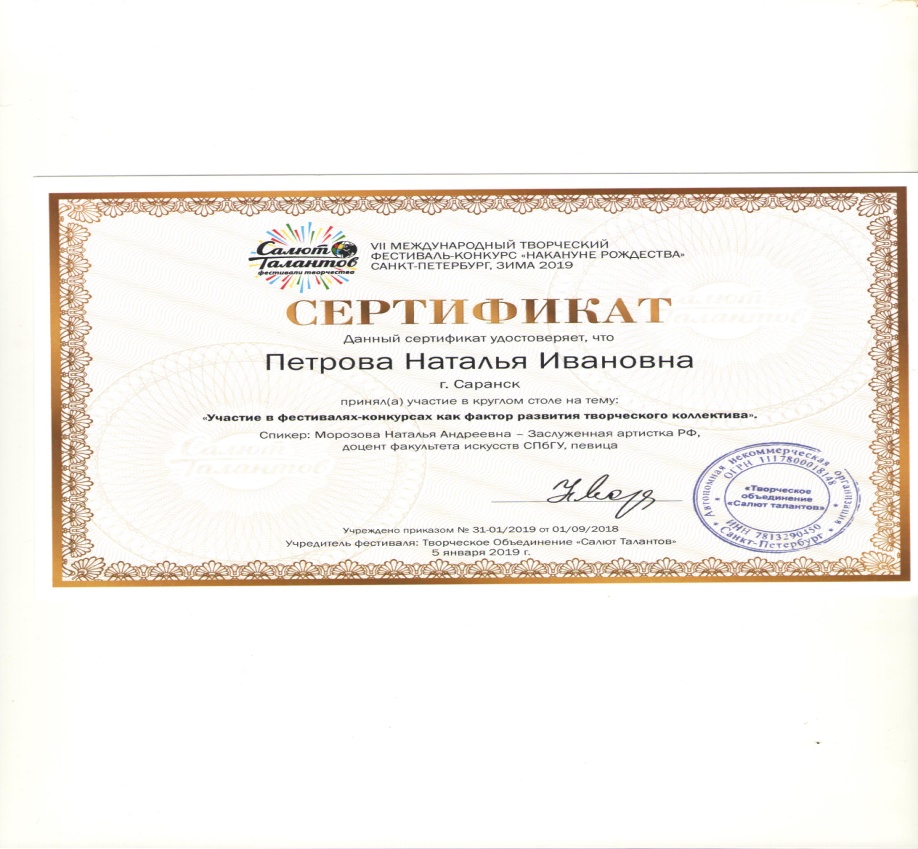 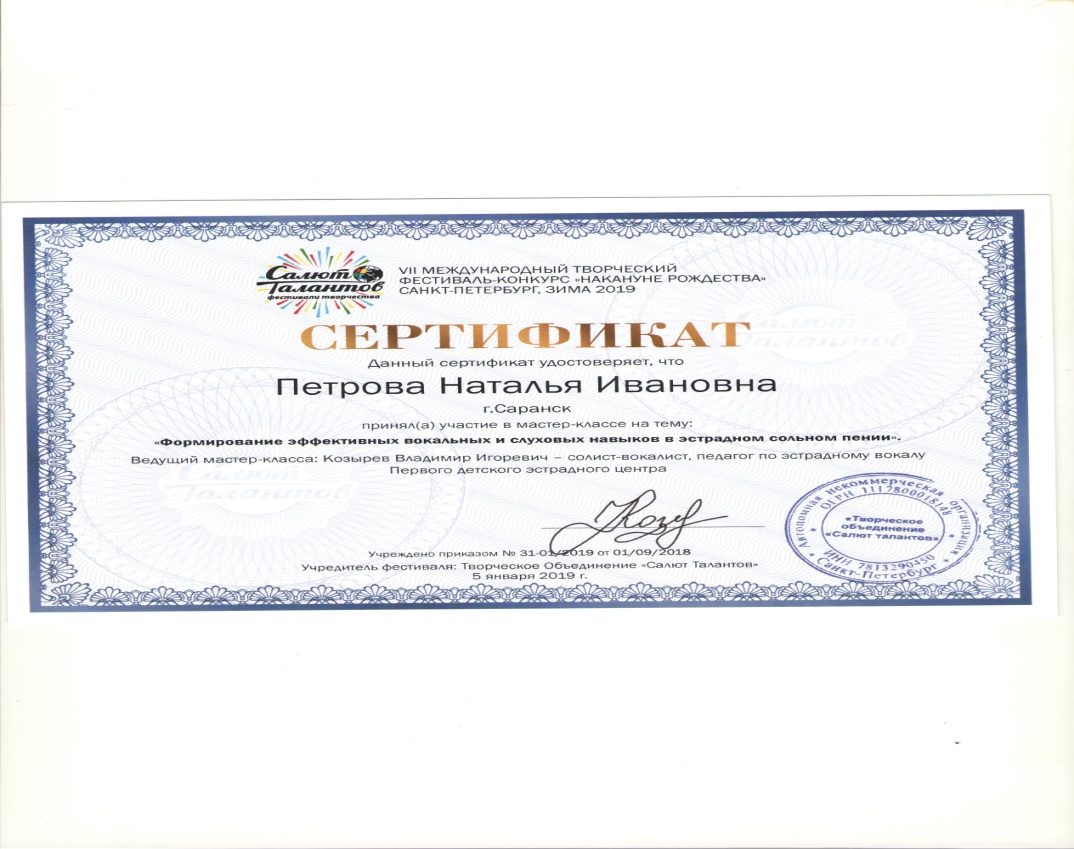 7.Проведение мастер - классов
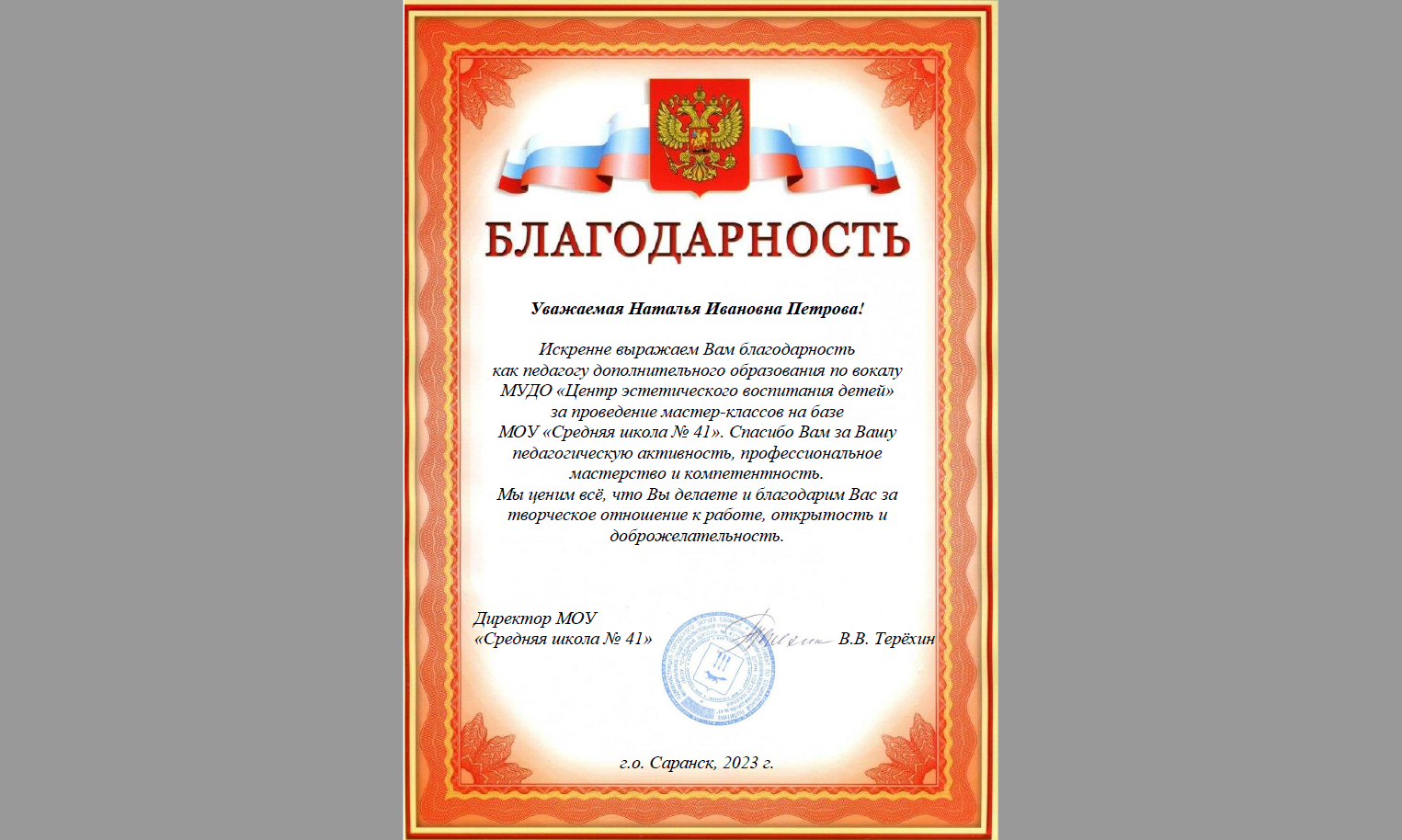 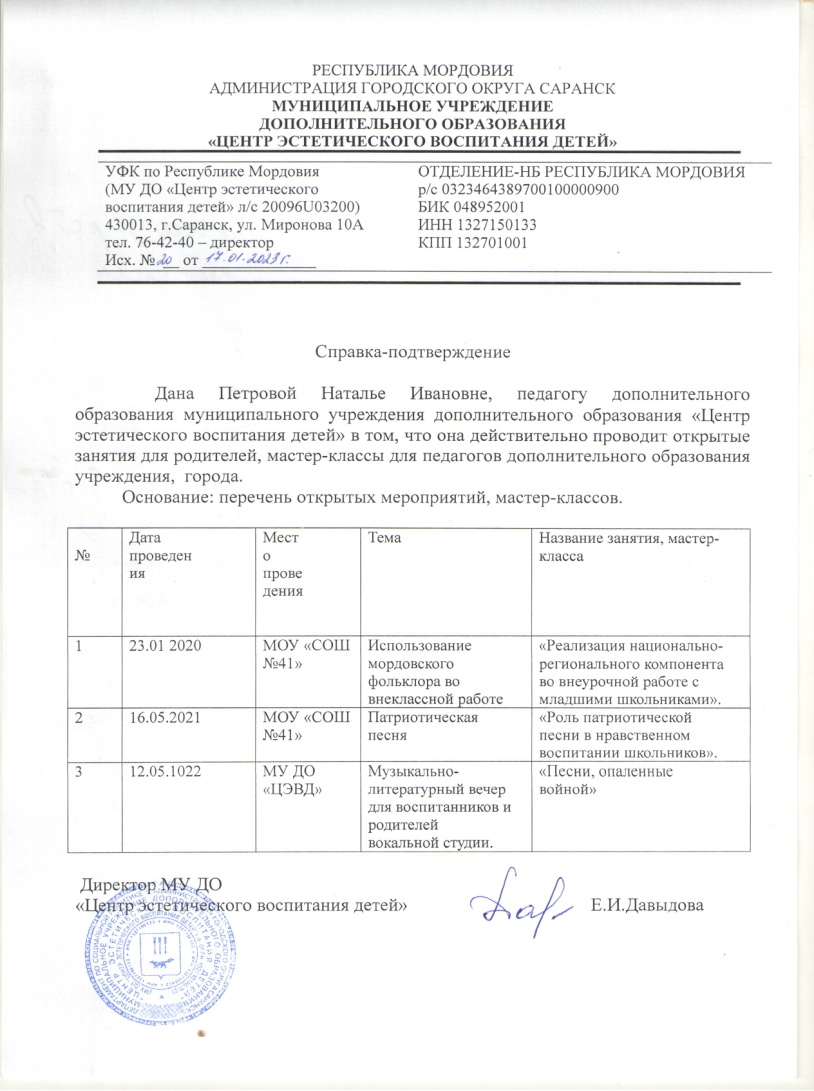 9.Общественно-педагогическая активность
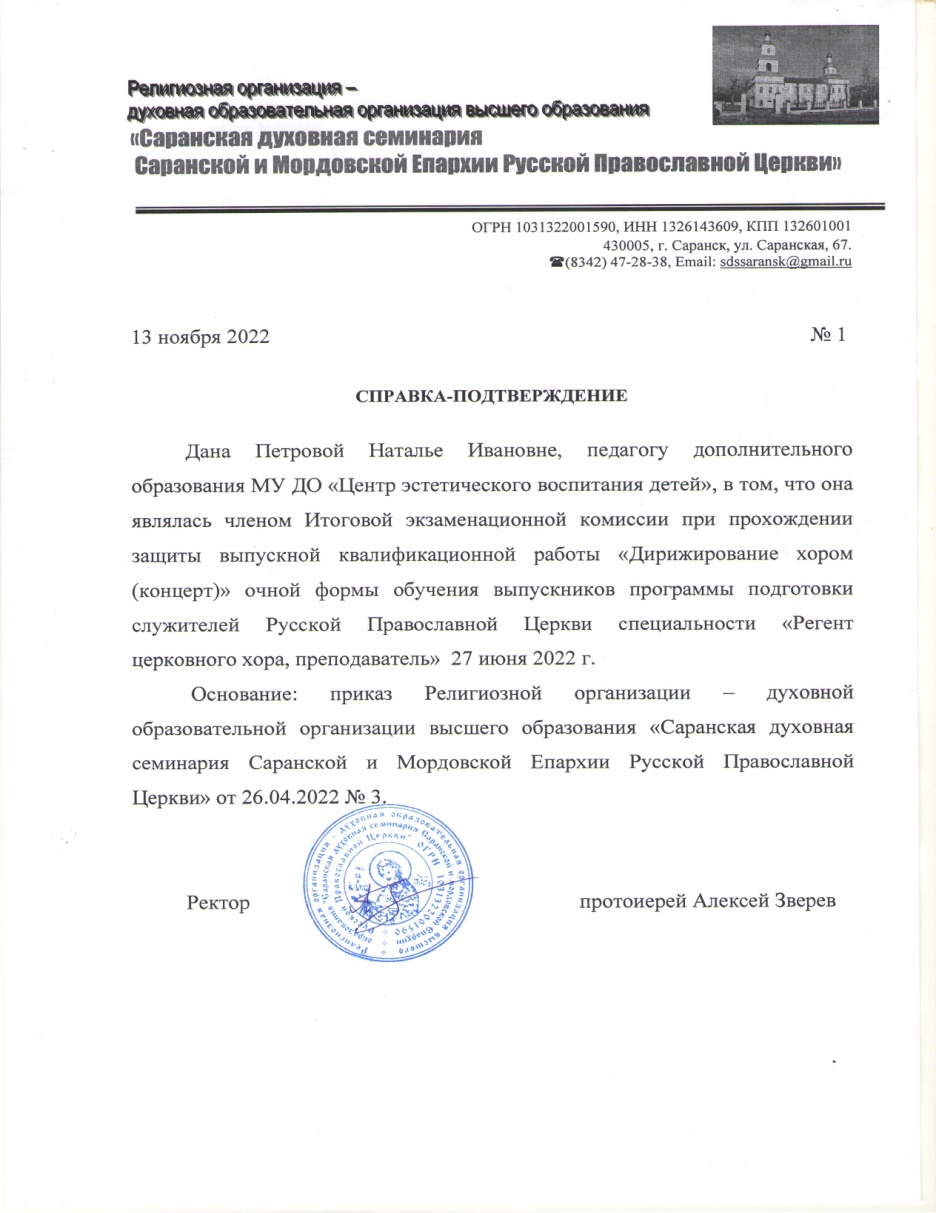 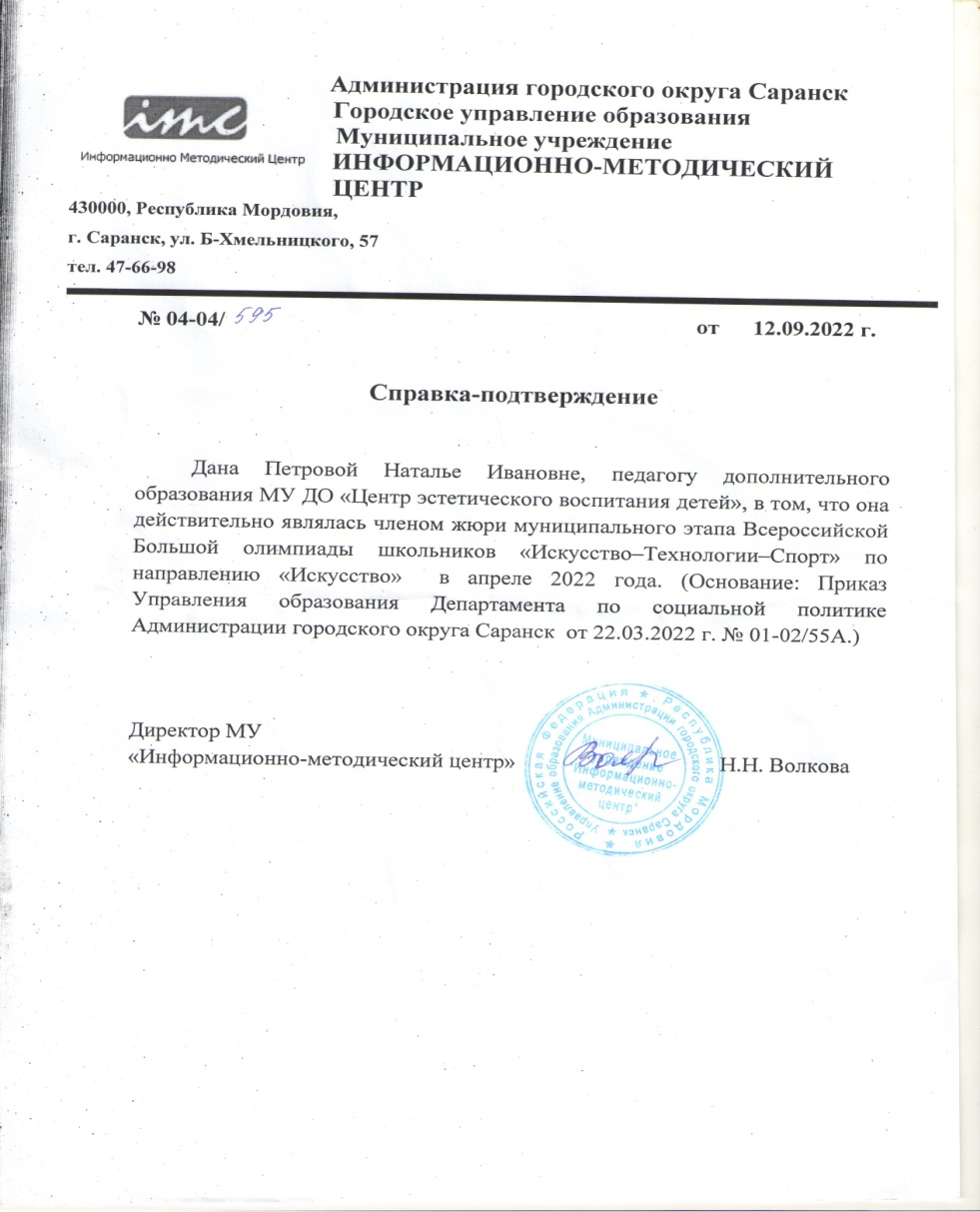 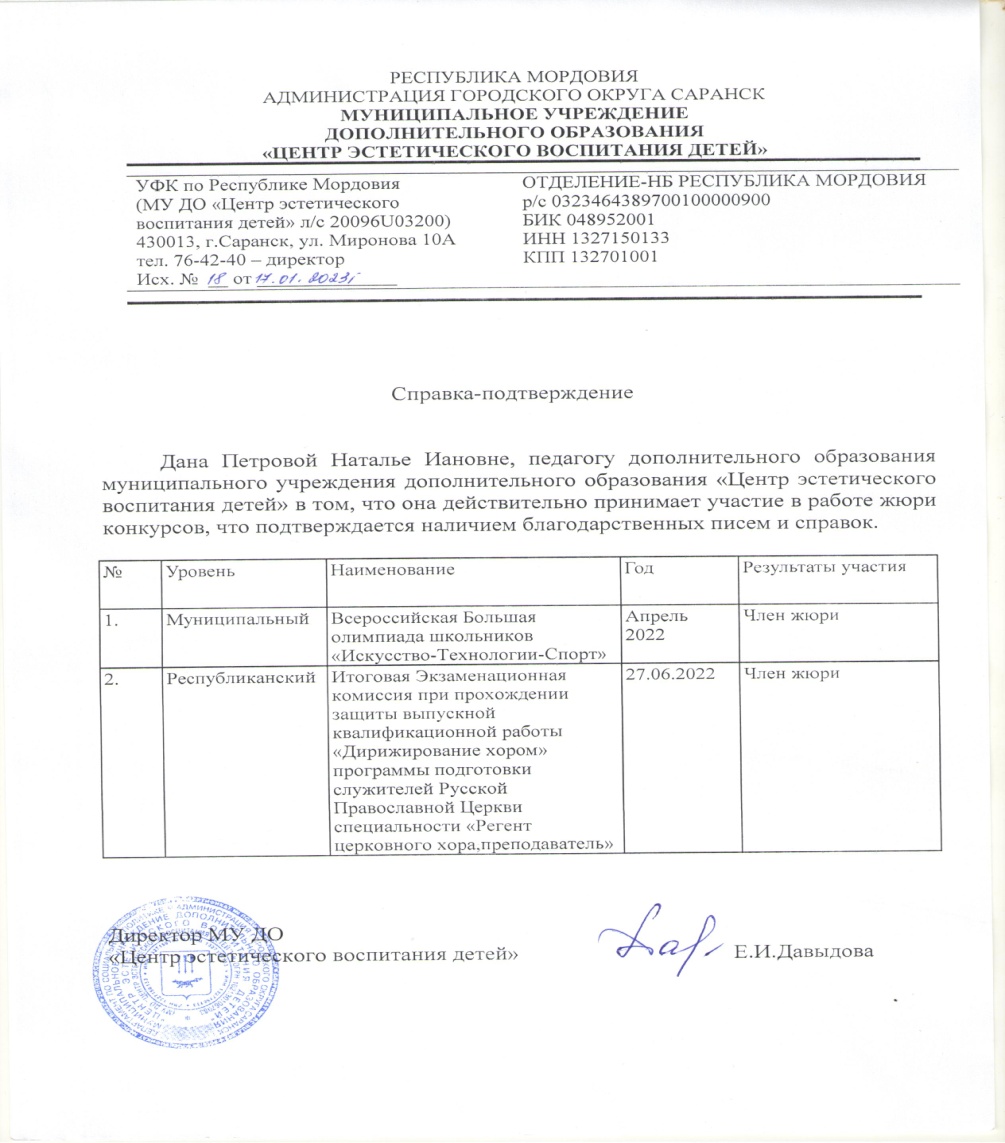 11.Позитивные результаты с детьми
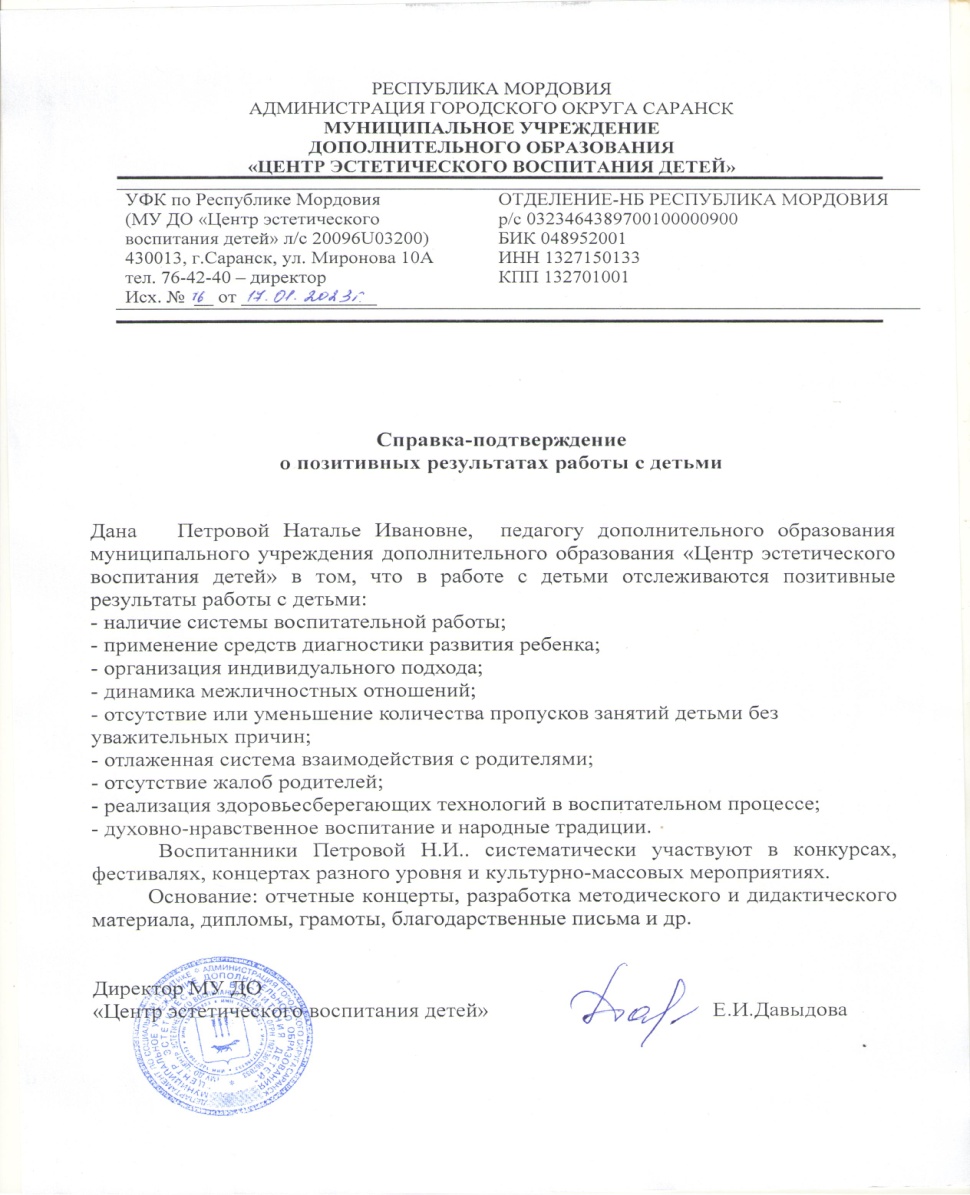 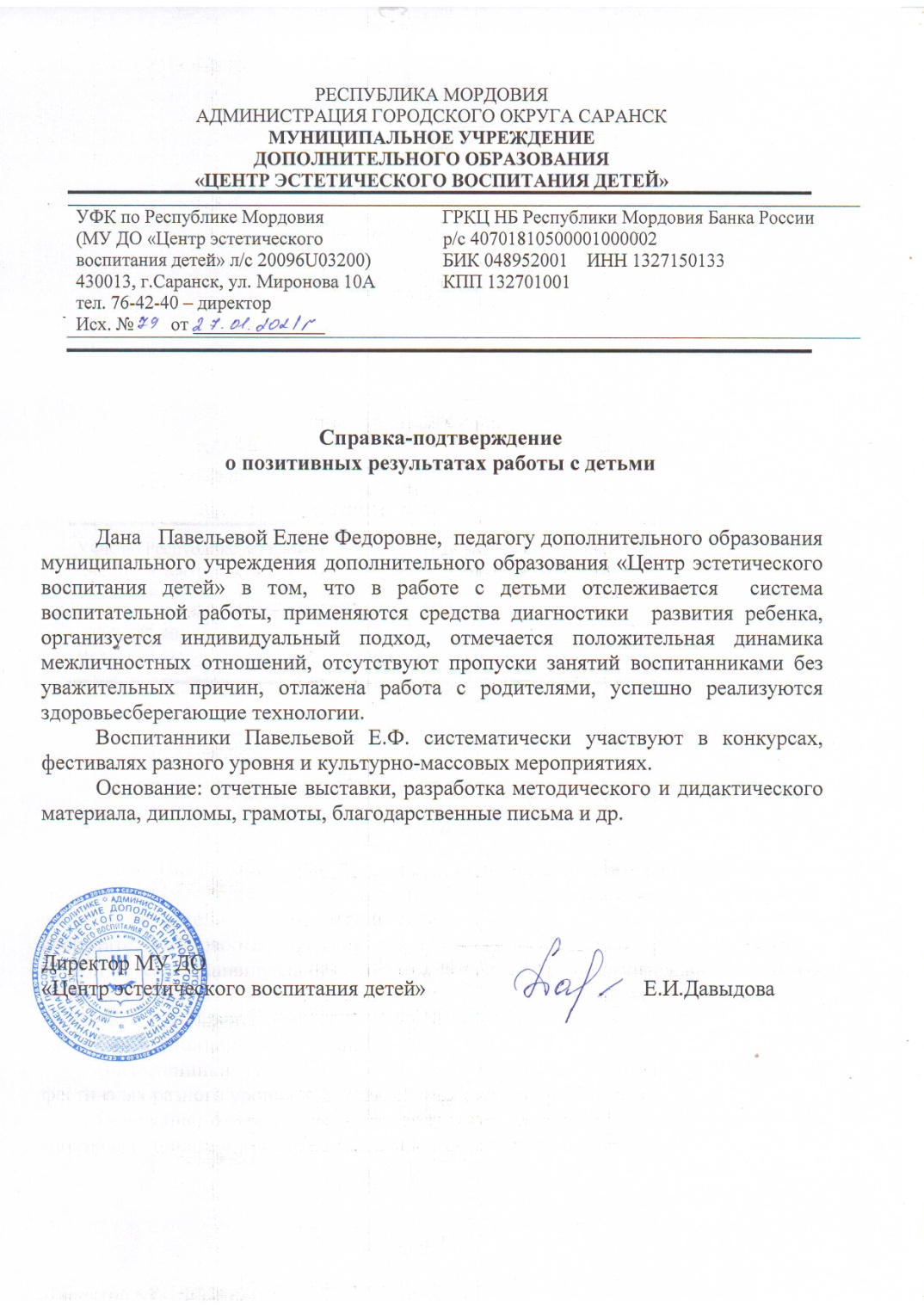 12.Участие в профессиональных конкурсах
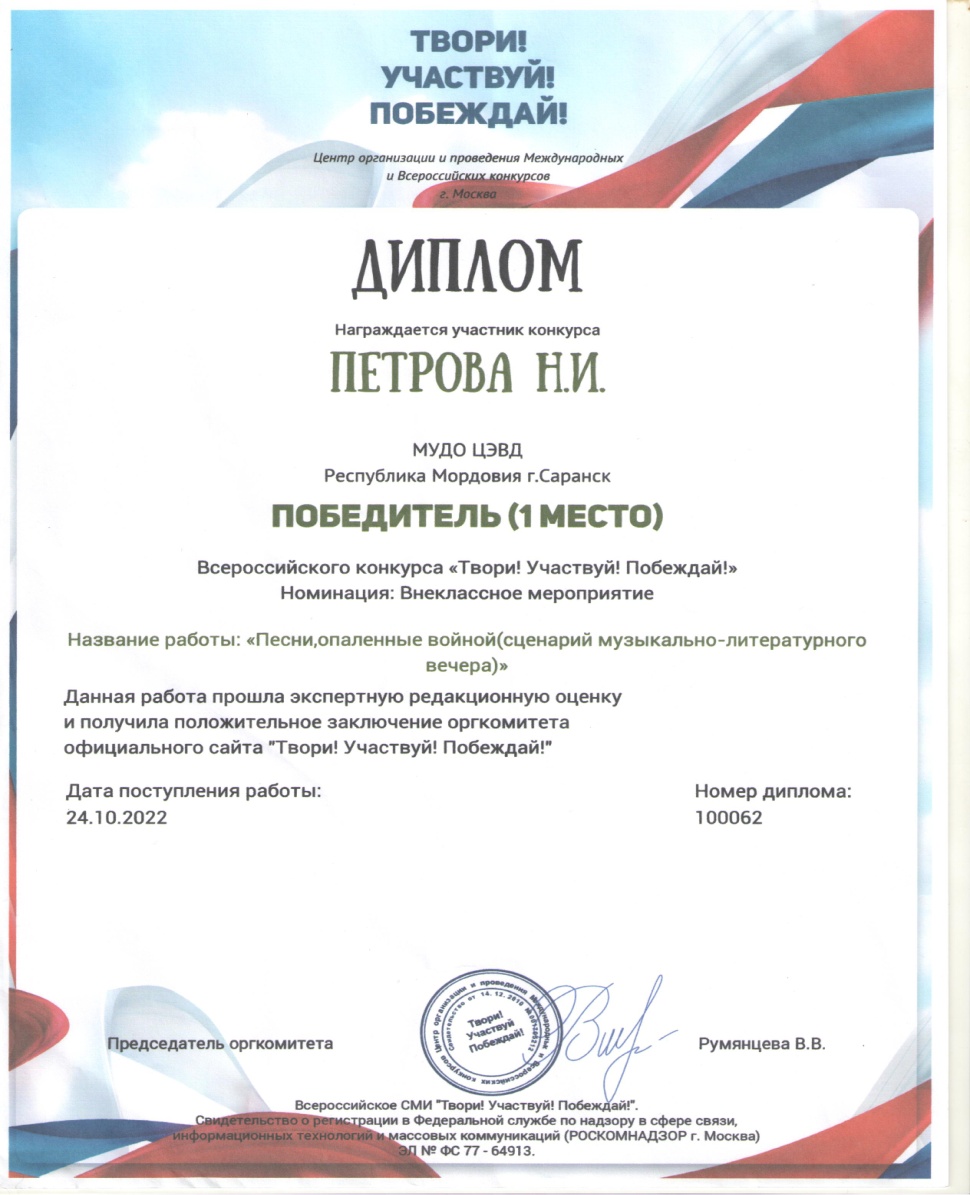 12. Награды и поощрения
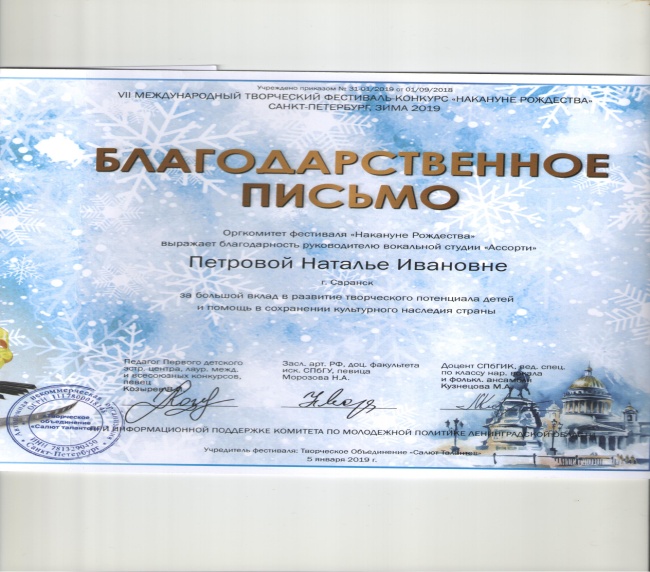 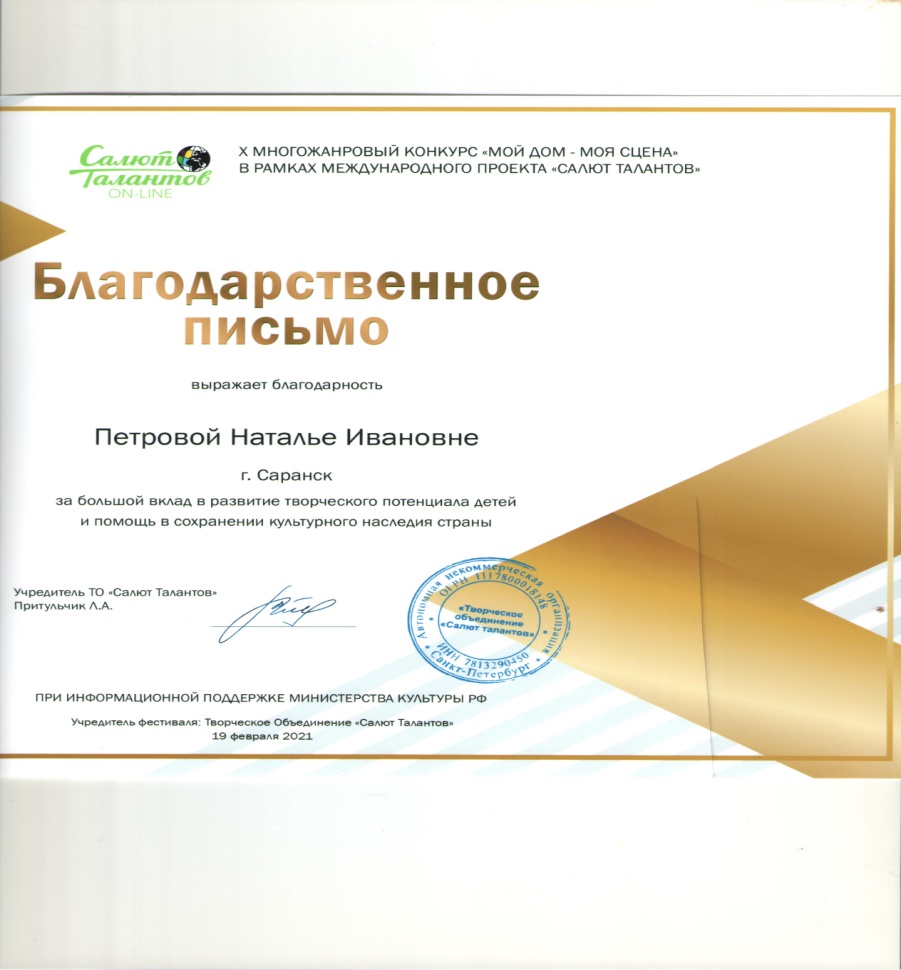 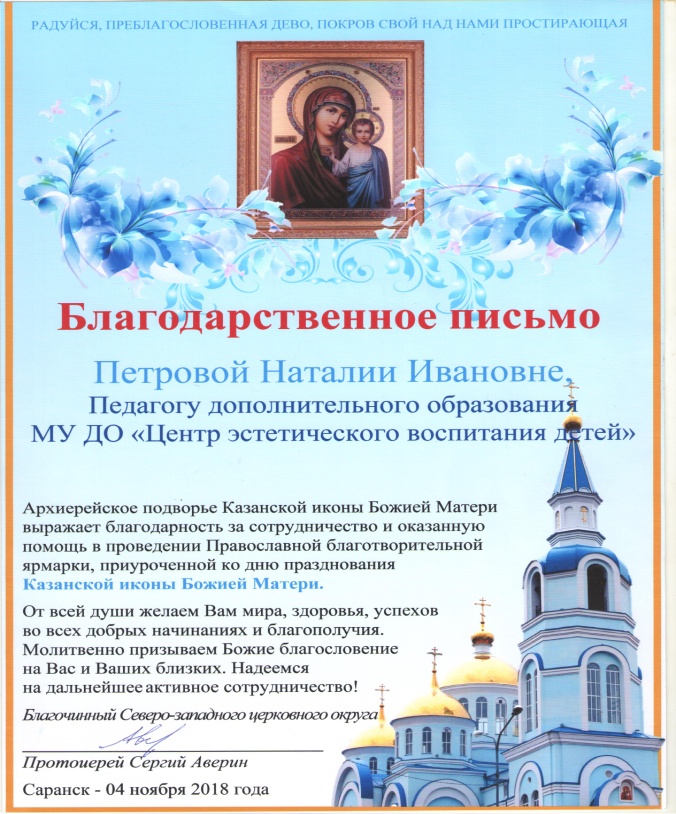 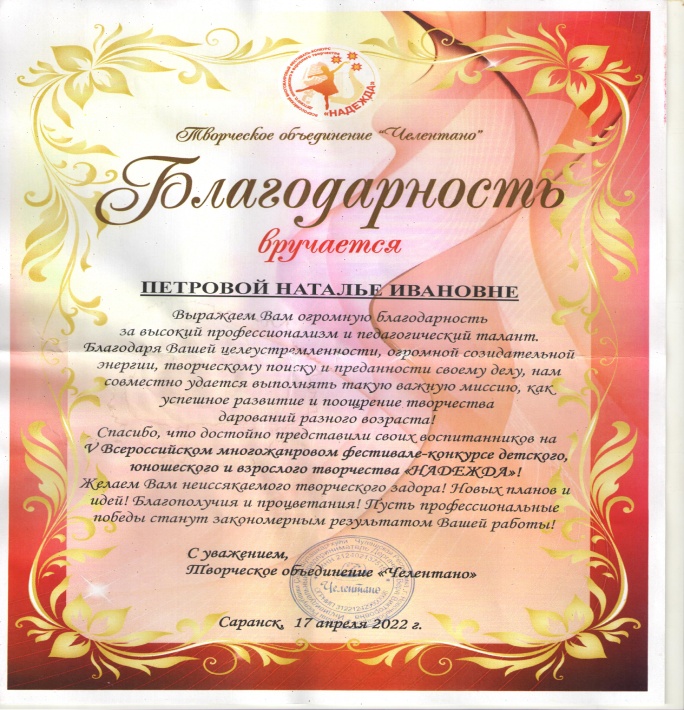 Приложение
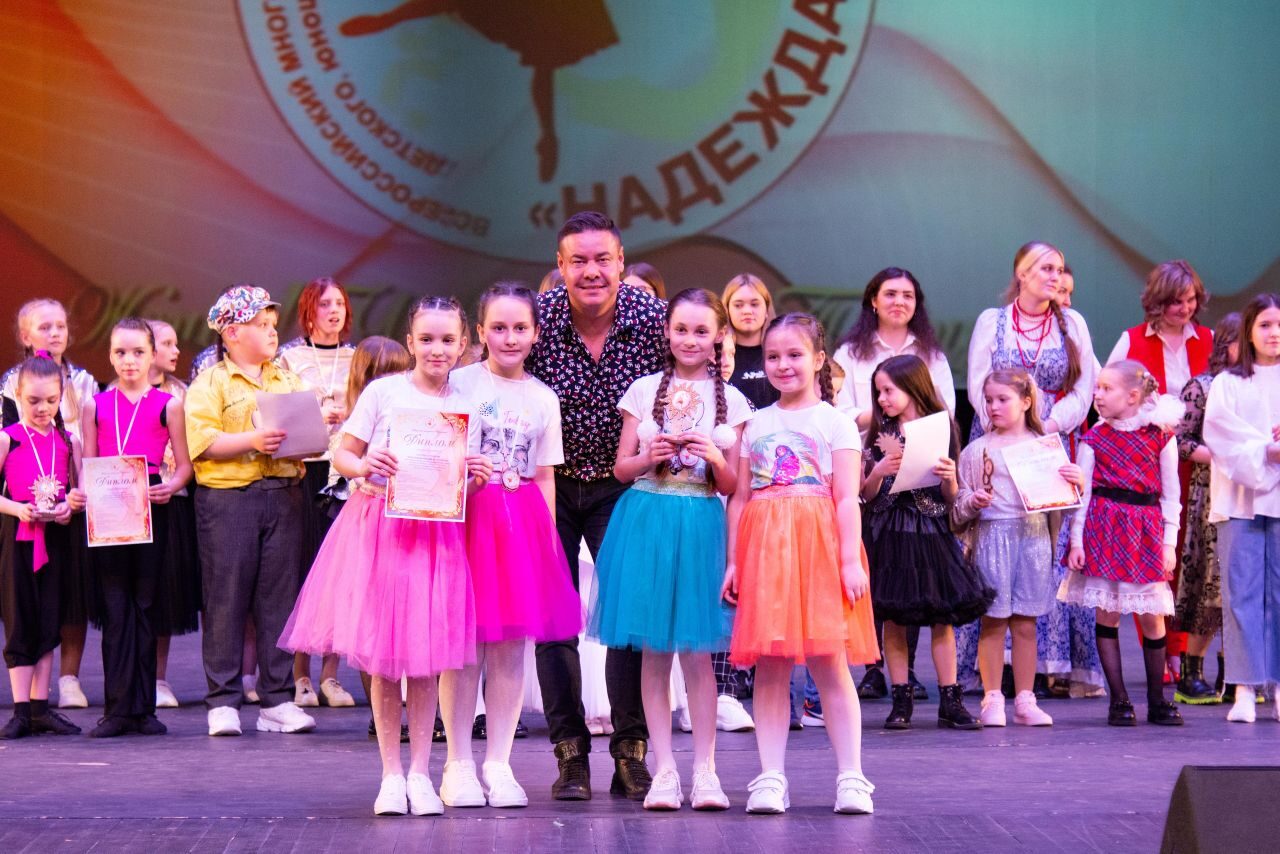 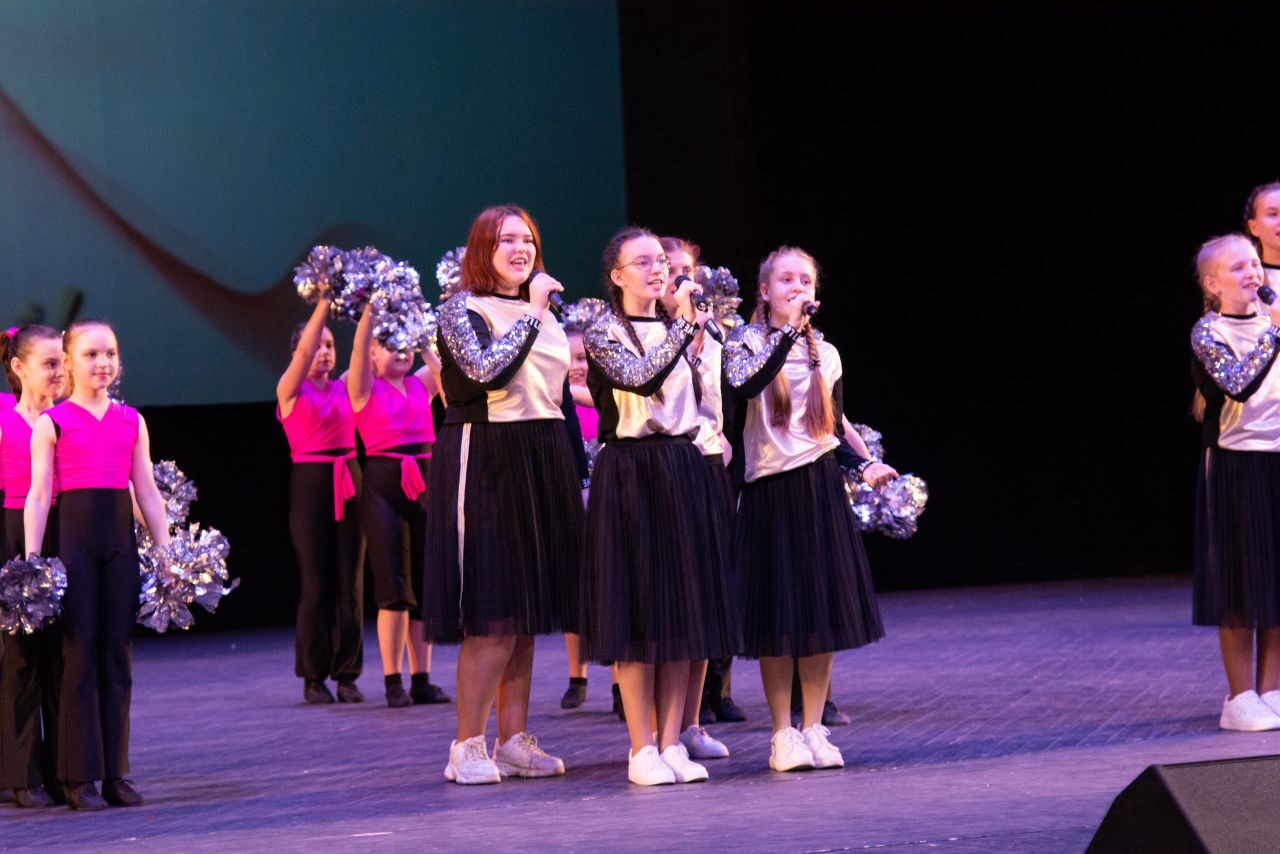 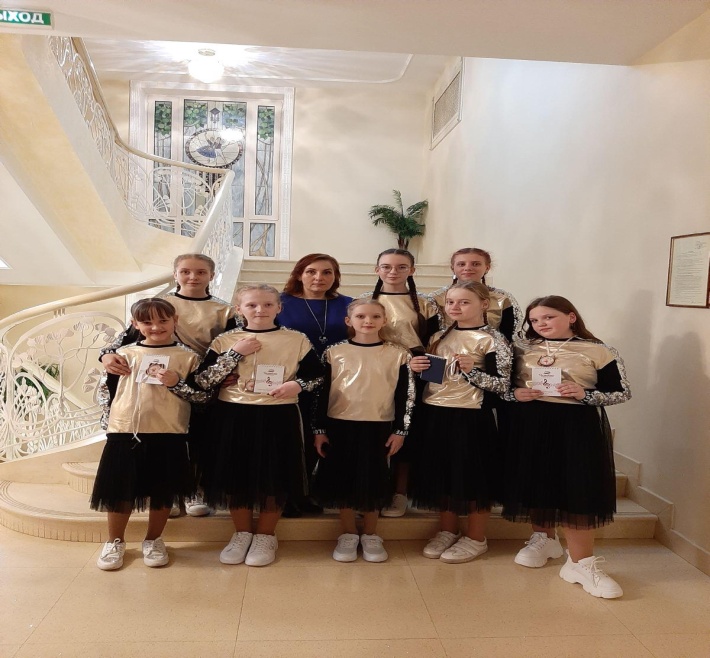